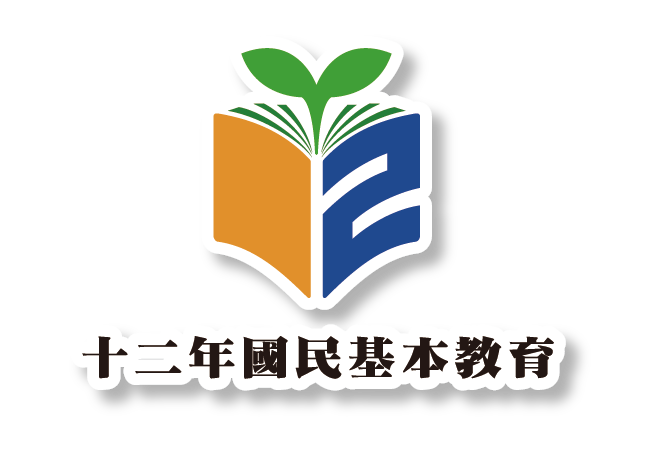 【113-7】【技職領航  適性多元】
私立嶺東高級中學
報告人：賴錫澍
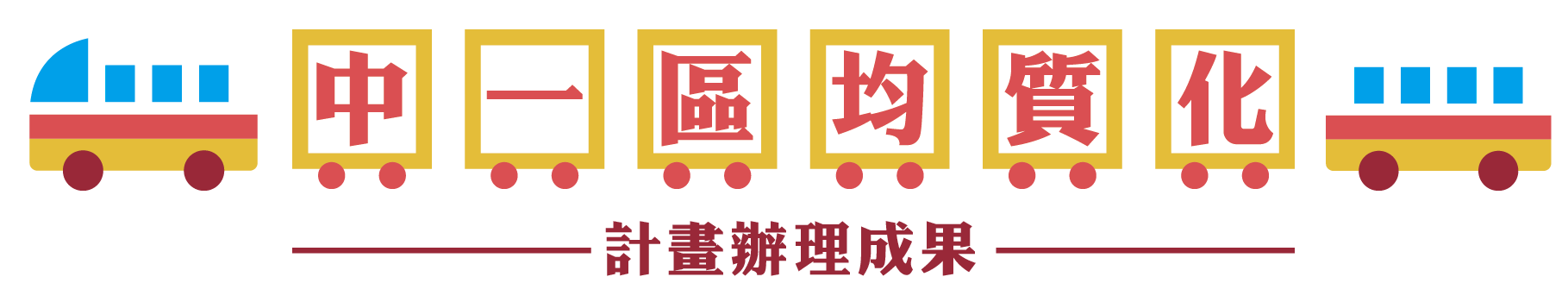 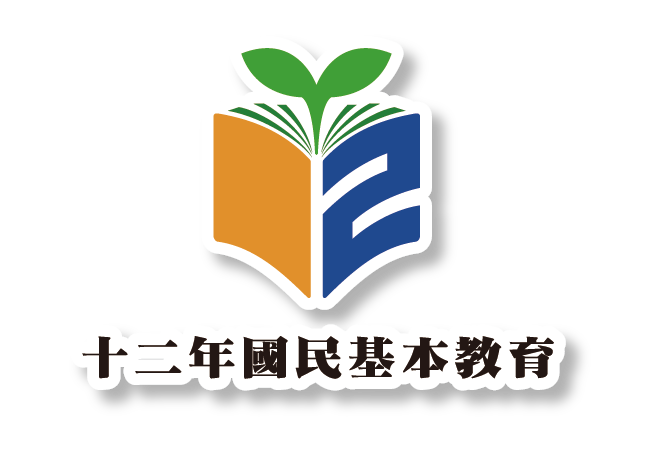 壹
計畫架構
目錄
貳
執行成效
CONTENTS
參
檢討建議
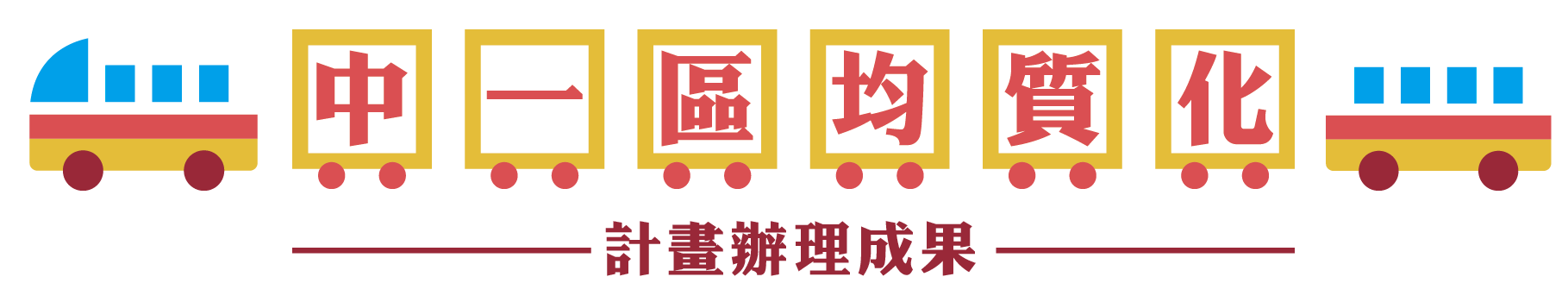 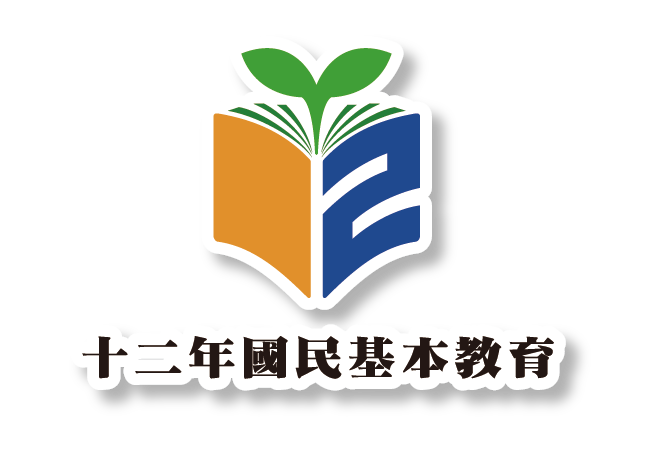 壹
計畫架構
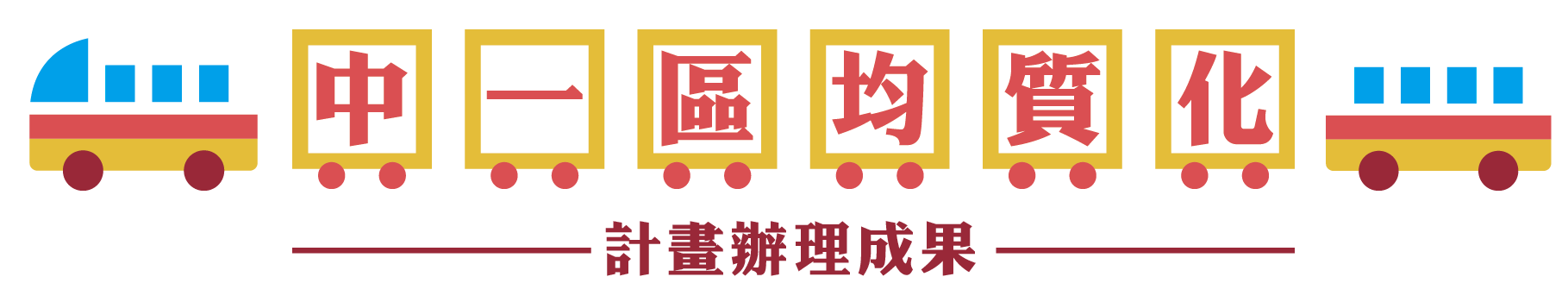 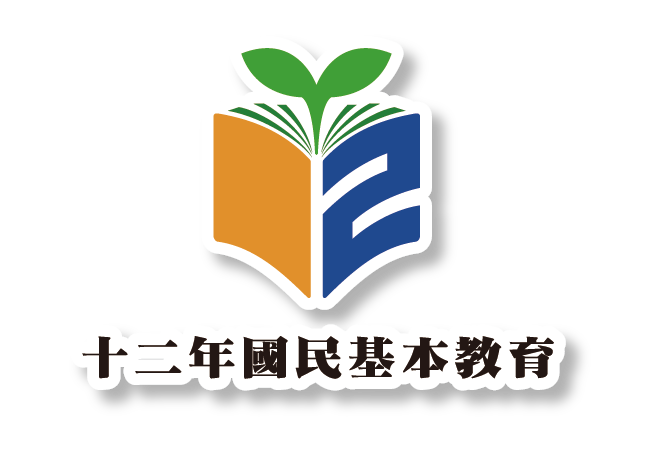 計畫架構
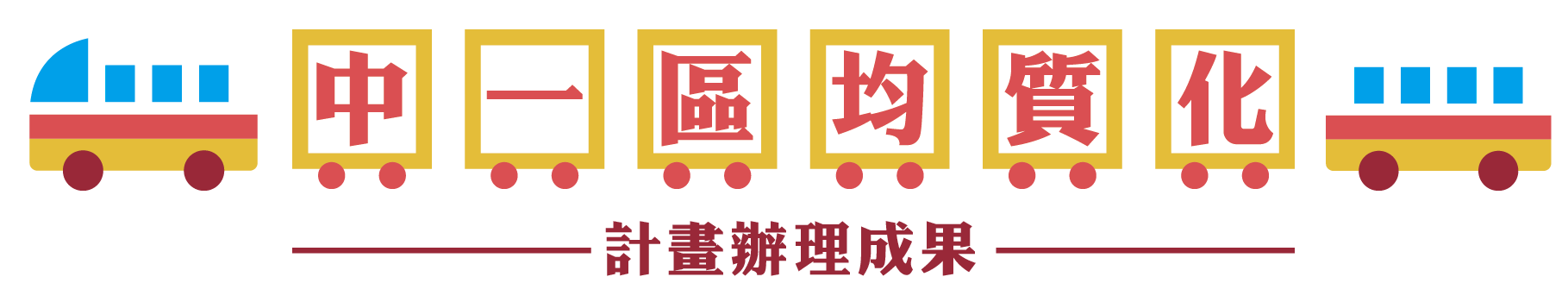 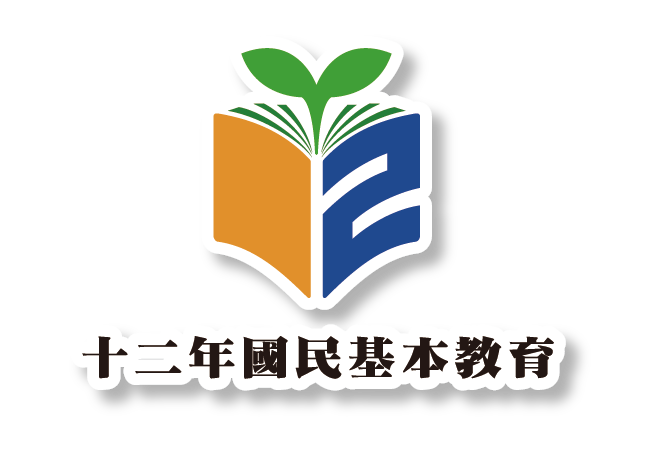 113-7技職領航 適性多元計畫
113-7-1技職領航 適性多元計畫
        中一區12所學校合作辦理社區國中師、生之職涯體驗課程，讓國中學生由實作體驗中找到自己的興趣，並透由教師引導，讓學生對職涯做出適切的選擇，以促進學生適性學習與就近入學。
113-7-2 技藝精進 特色課程計畫
        結合大專校院與社區產業接軌，業界專家開設特色活動課程，邀請中一區高中職師生參與，達到校際交流、資源相互共享。
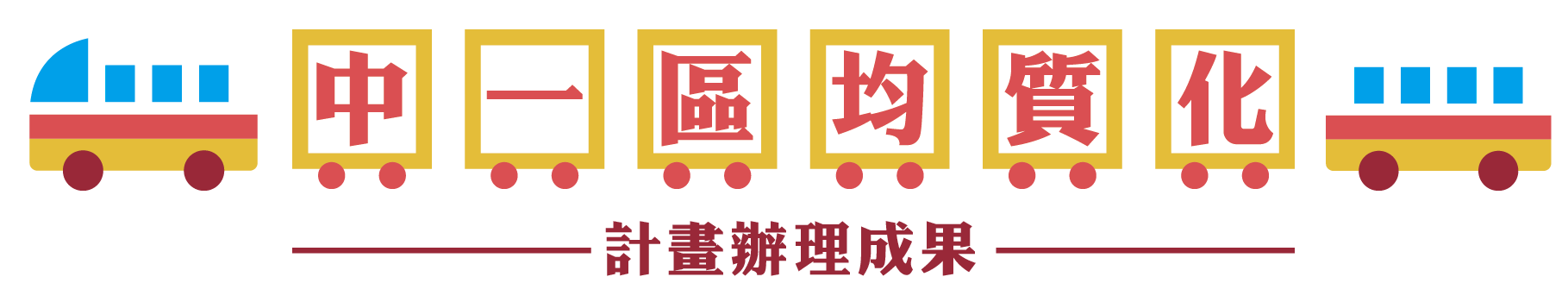 貳
執行成效
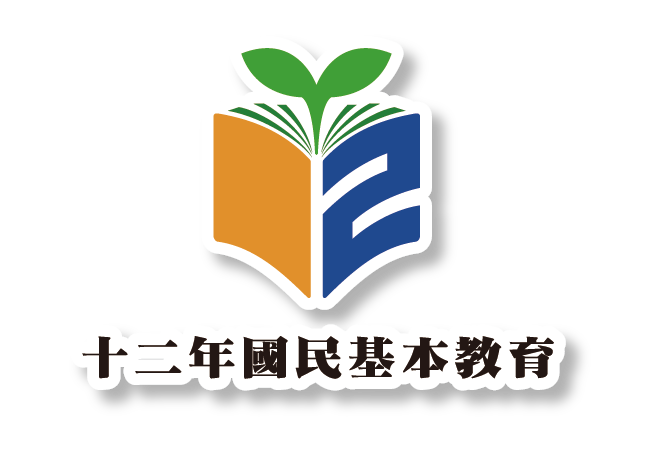 技職領航  適性多元辦理成果
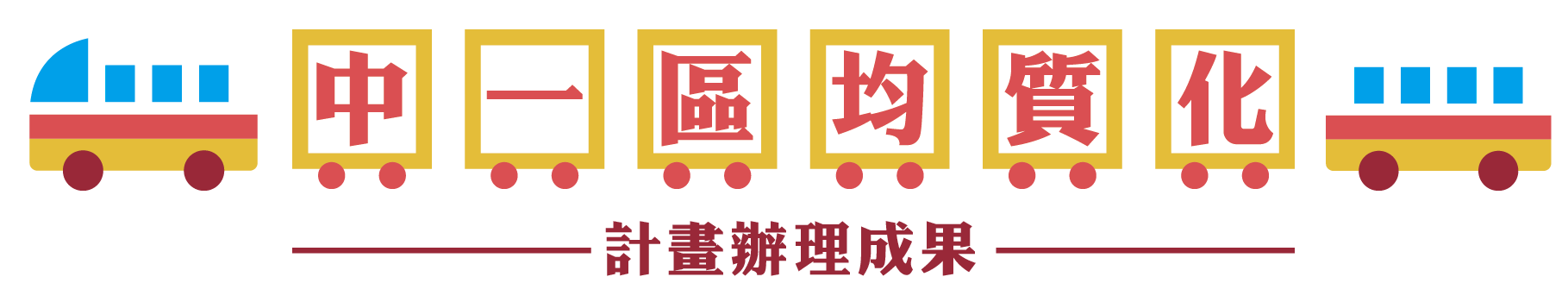 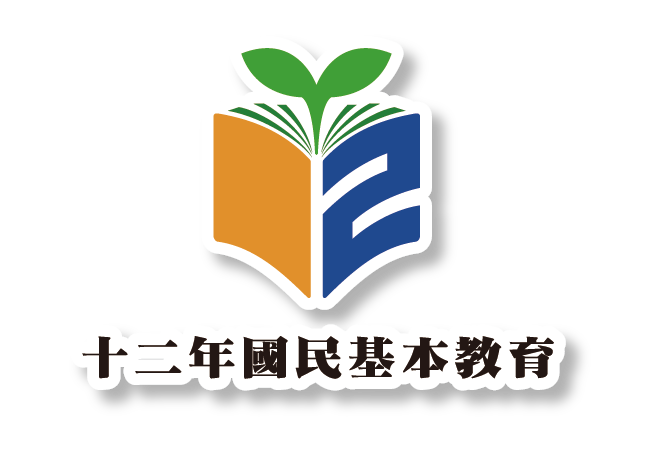 113-7-1技職領航   適性多元活動 – 北勢國中 (1/7)
113年10月16日（週三）12：45～15：25辦理，辦理北勢國中適性職涯探索課程，學生分成6組，每位學生參與2場職涯課程，本次共辦理12場次課程。北勢國中參與教師9人，學生180人，活動滿意度高達98%。
小小賽車手 體驗營(汽車科)
吧檯Cool調飲體驗營(觀光科)
百變胸章趣 體驗營(多媒科)
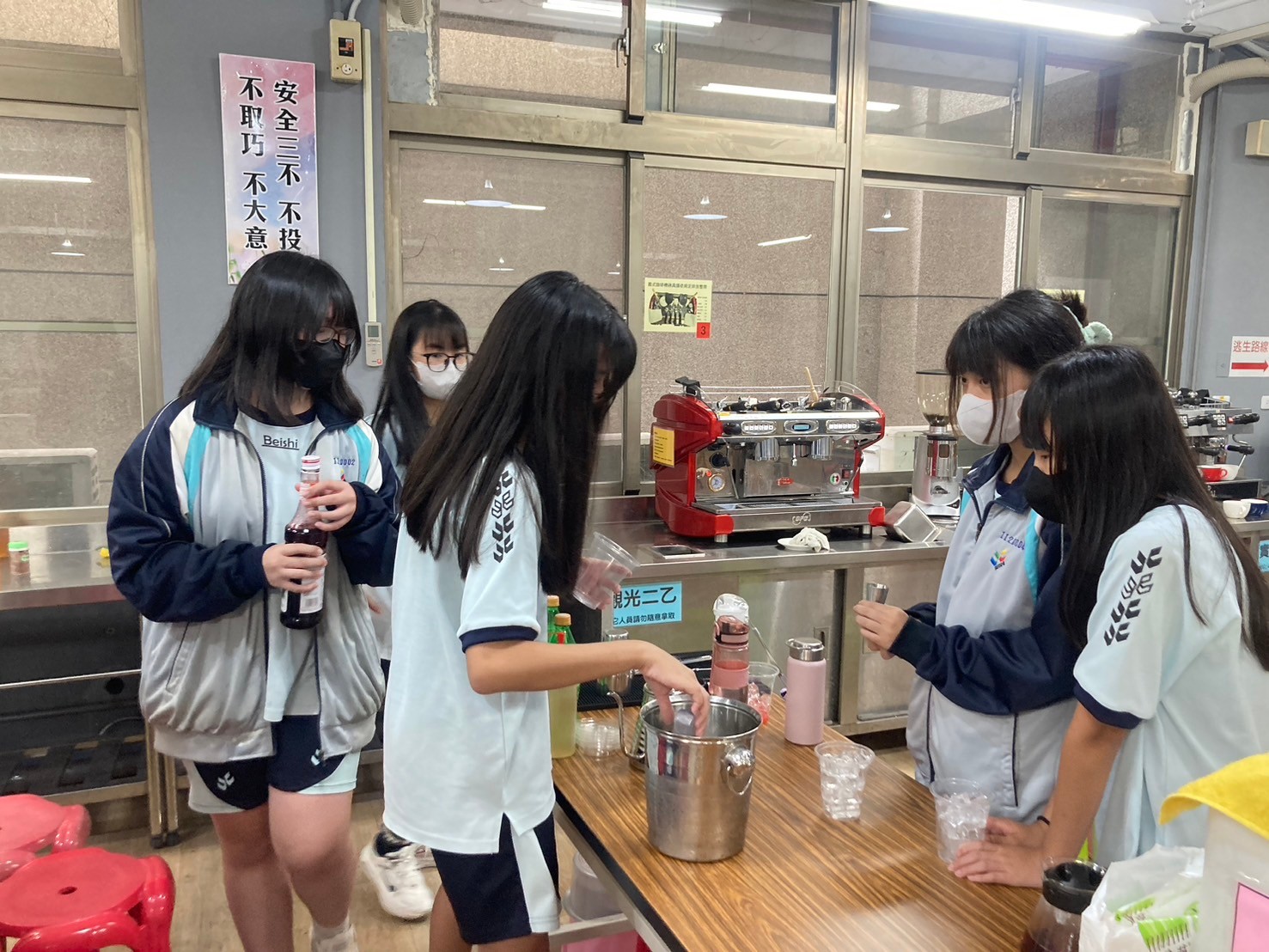 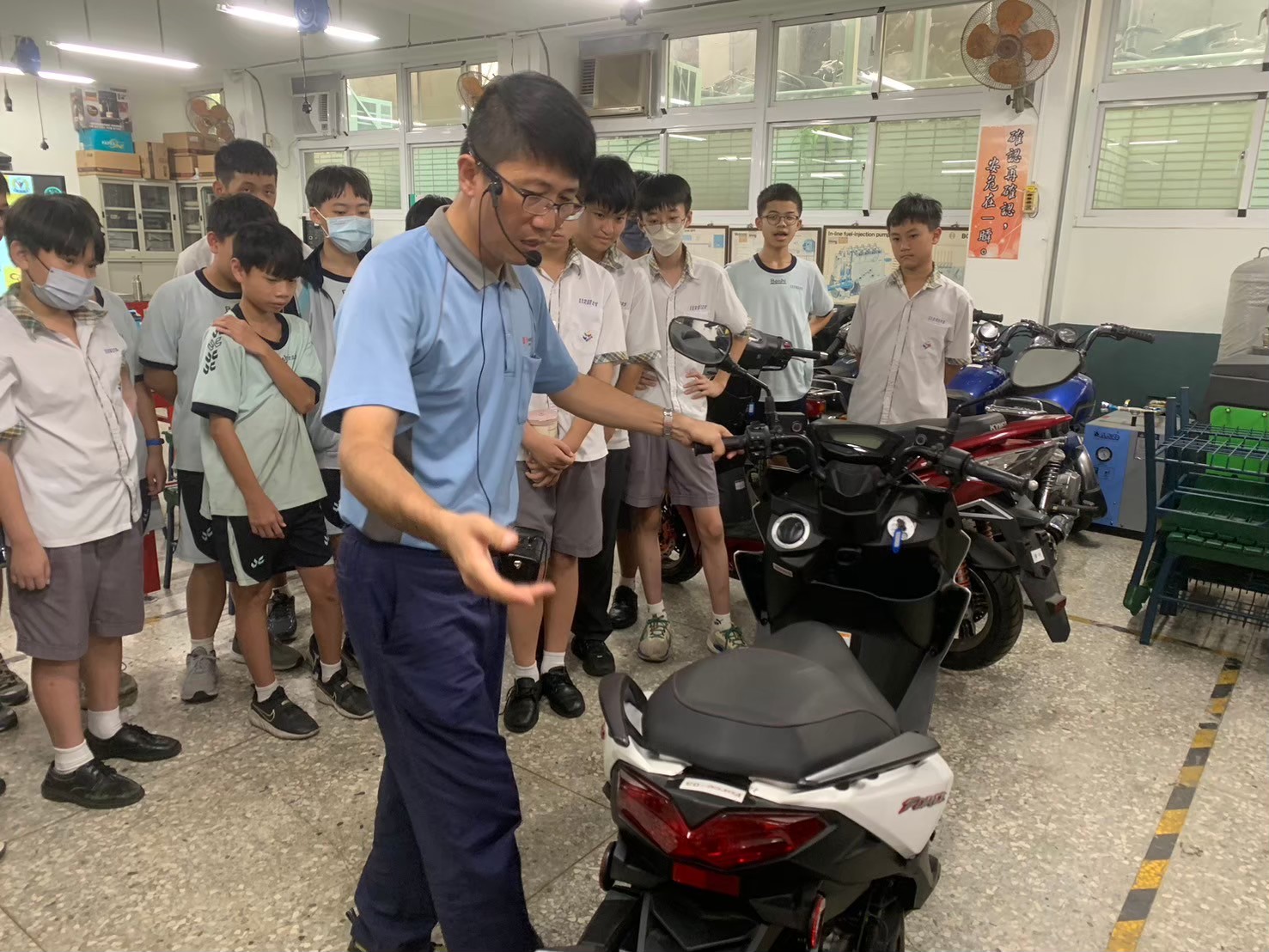 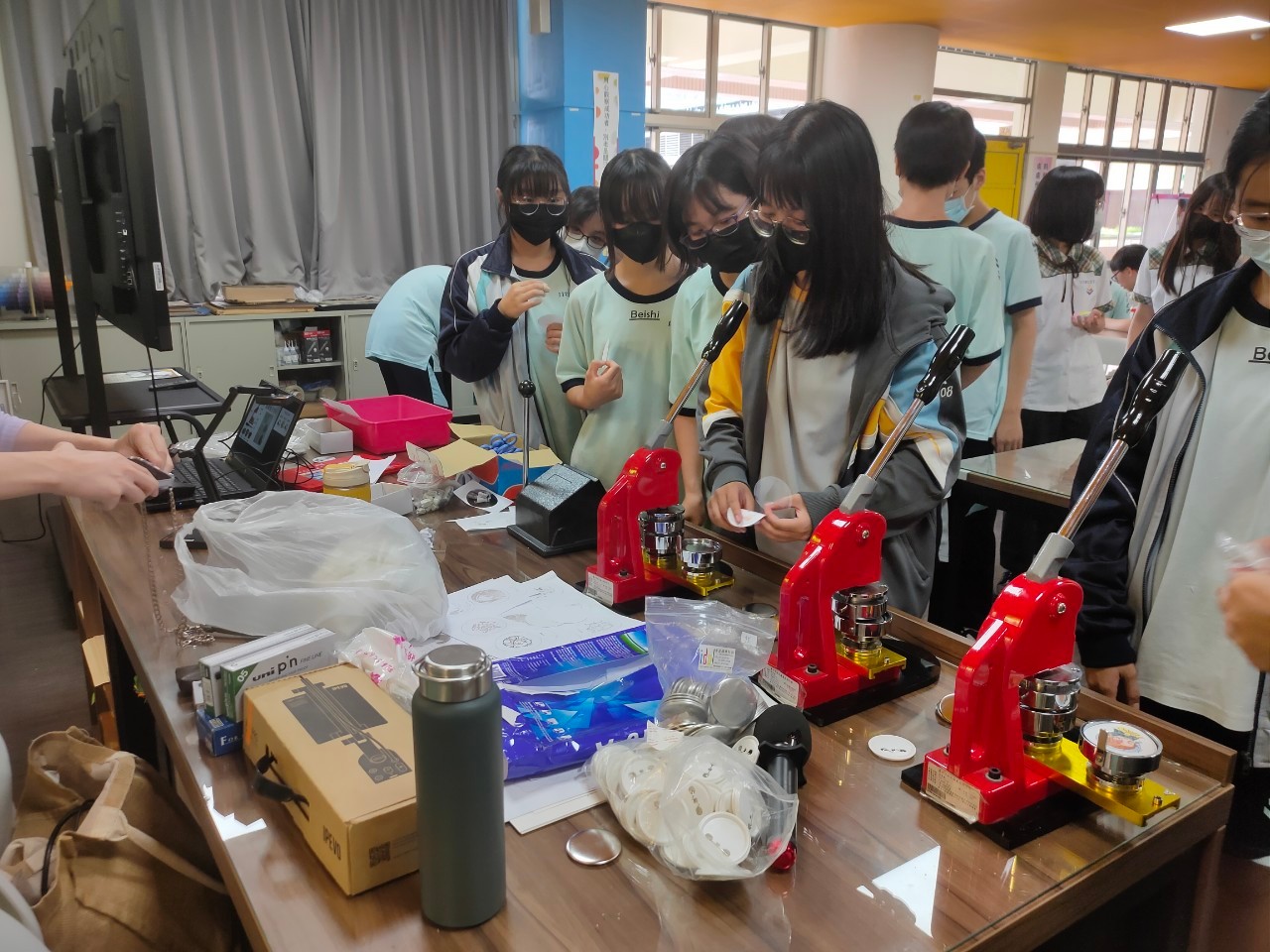 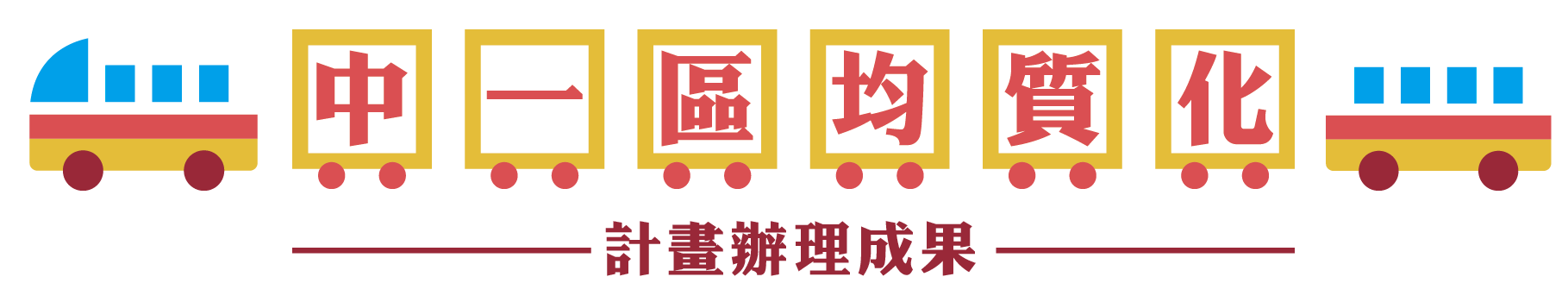 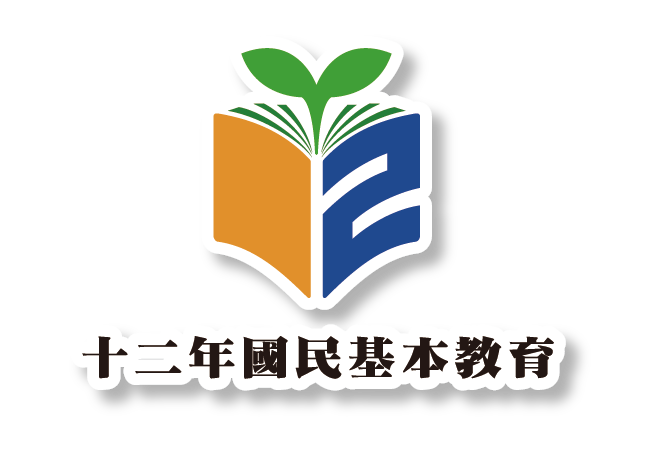 113-7-1 技職領航 適性多元活動 – 嶺東國中 (2/7)
113年10月31日（週四） 12：50～14：35辦理，辦理嶺東國中適性職涯探索課程，學生分成4組，每位學生參與2場職涯課程，本次共辦理8場次課程。嶺東國中參與教師4人，學生131人，活動滿意度高達 98%。
超商小達人體驗營（商營科）
吧檯Cool調飲體驗營 (觀光科)
電子趣味GO 體驗營 (電子科)
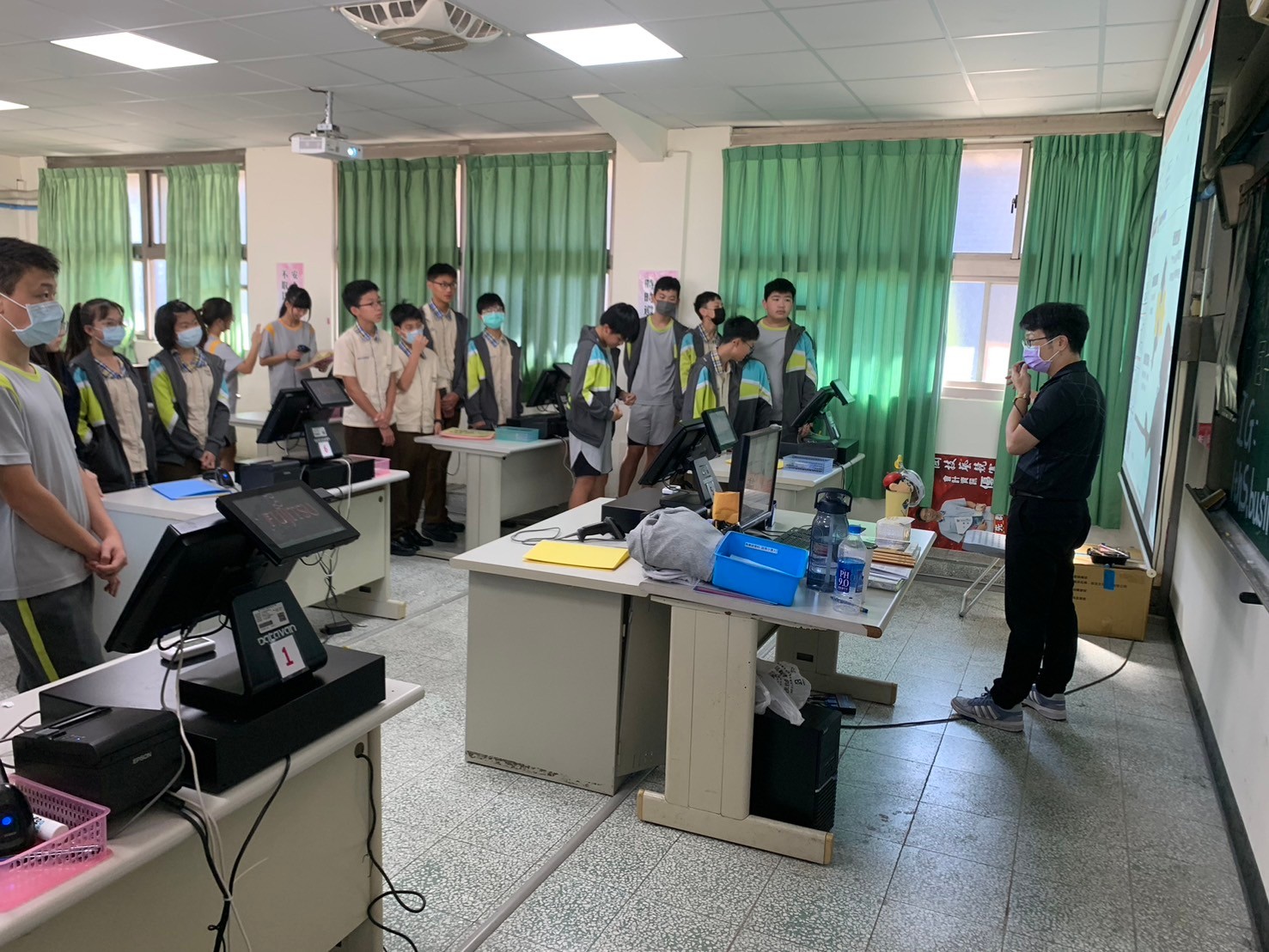 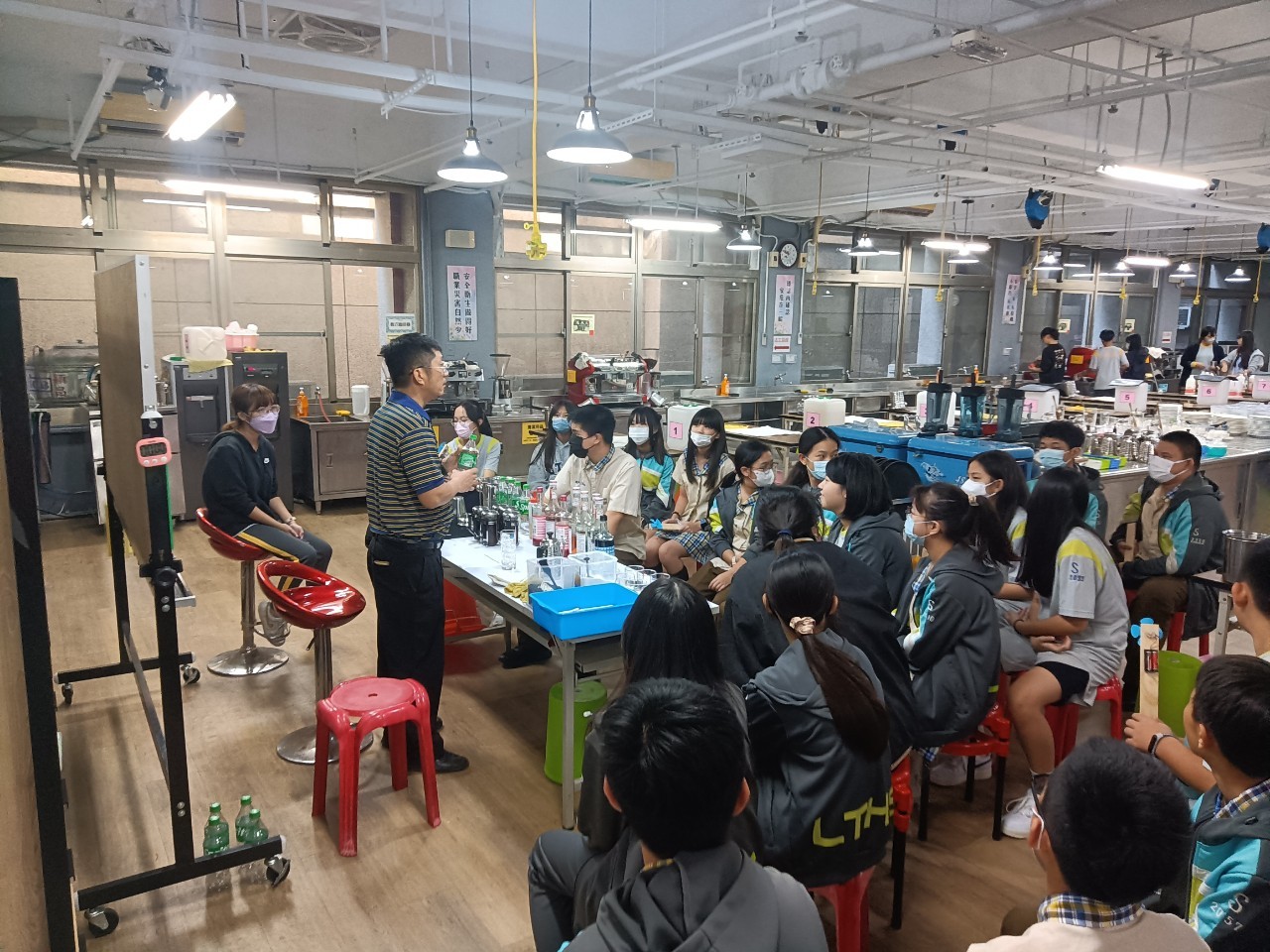 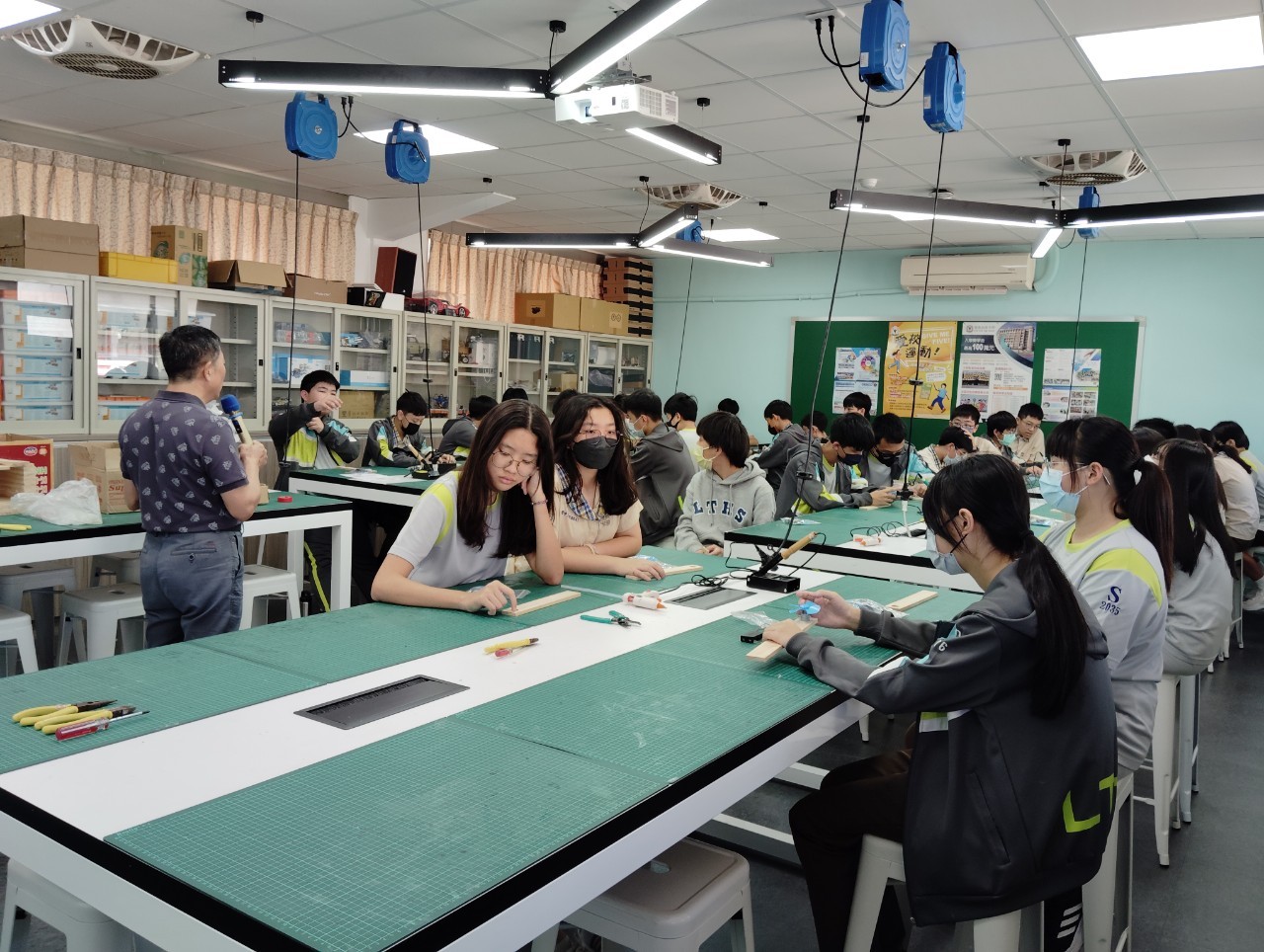 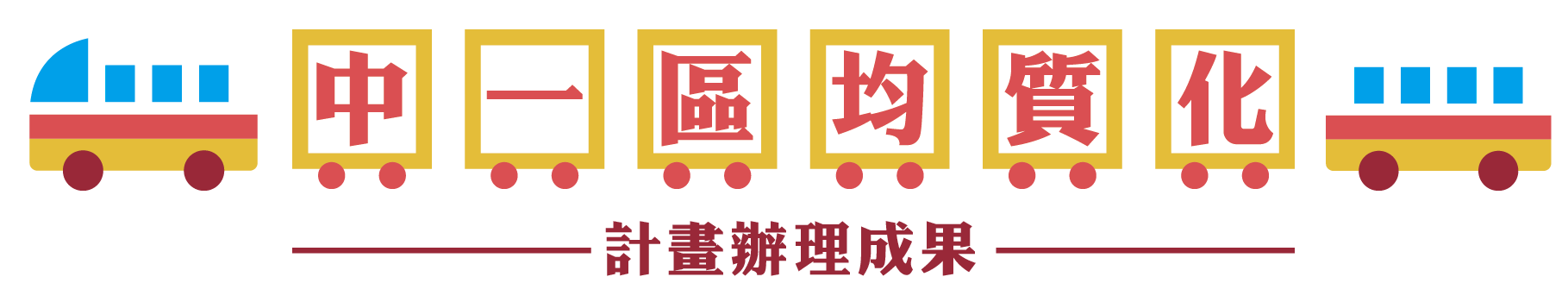 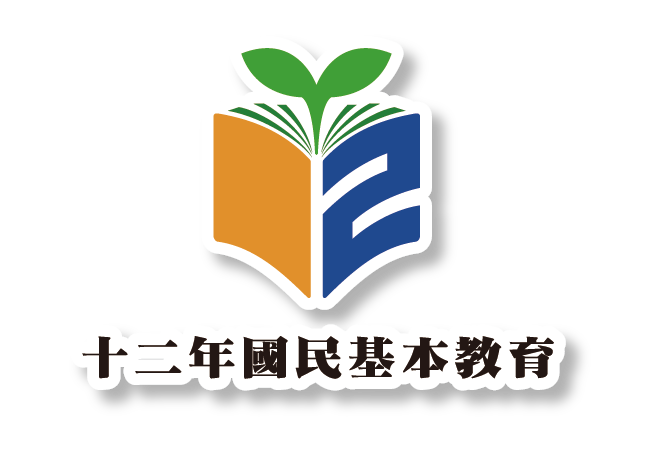 113-7-1 技職領航  適性多元活動 – 大華國中 (3/7)
113年11月6日（週三）12：50～15：20辦理，辦理大華國中適性職涯探索課程，學生分成12組，每位學生參與2場職涯課程，本次共辦理場24次課程。大華國中參與教師18人，學生431人，活動滿意度高達 99%。
絹印卡片體驗營（多媒科）
英語文創杯墊(應英科)
預建巴黎體驗營(建築科)
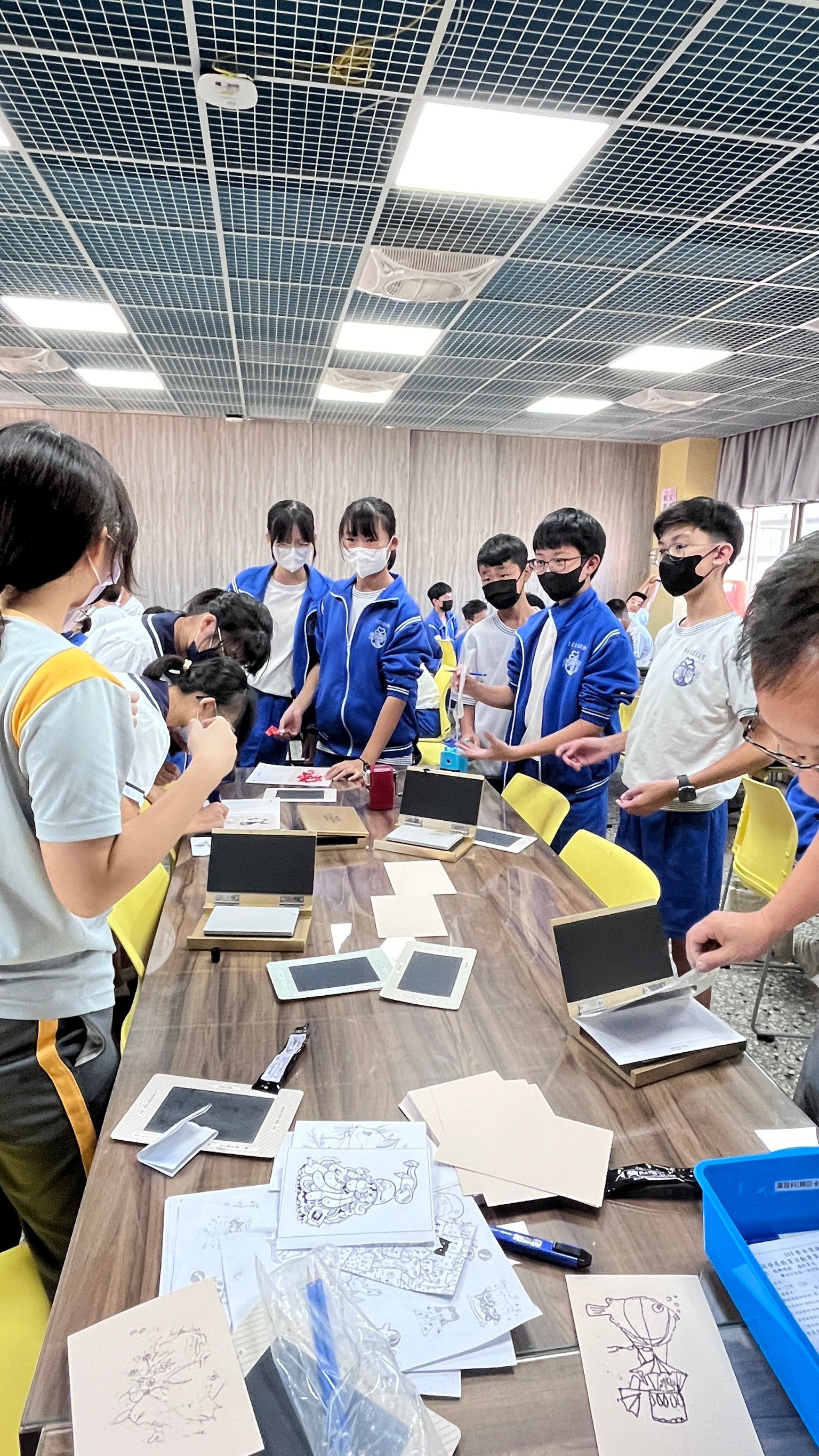 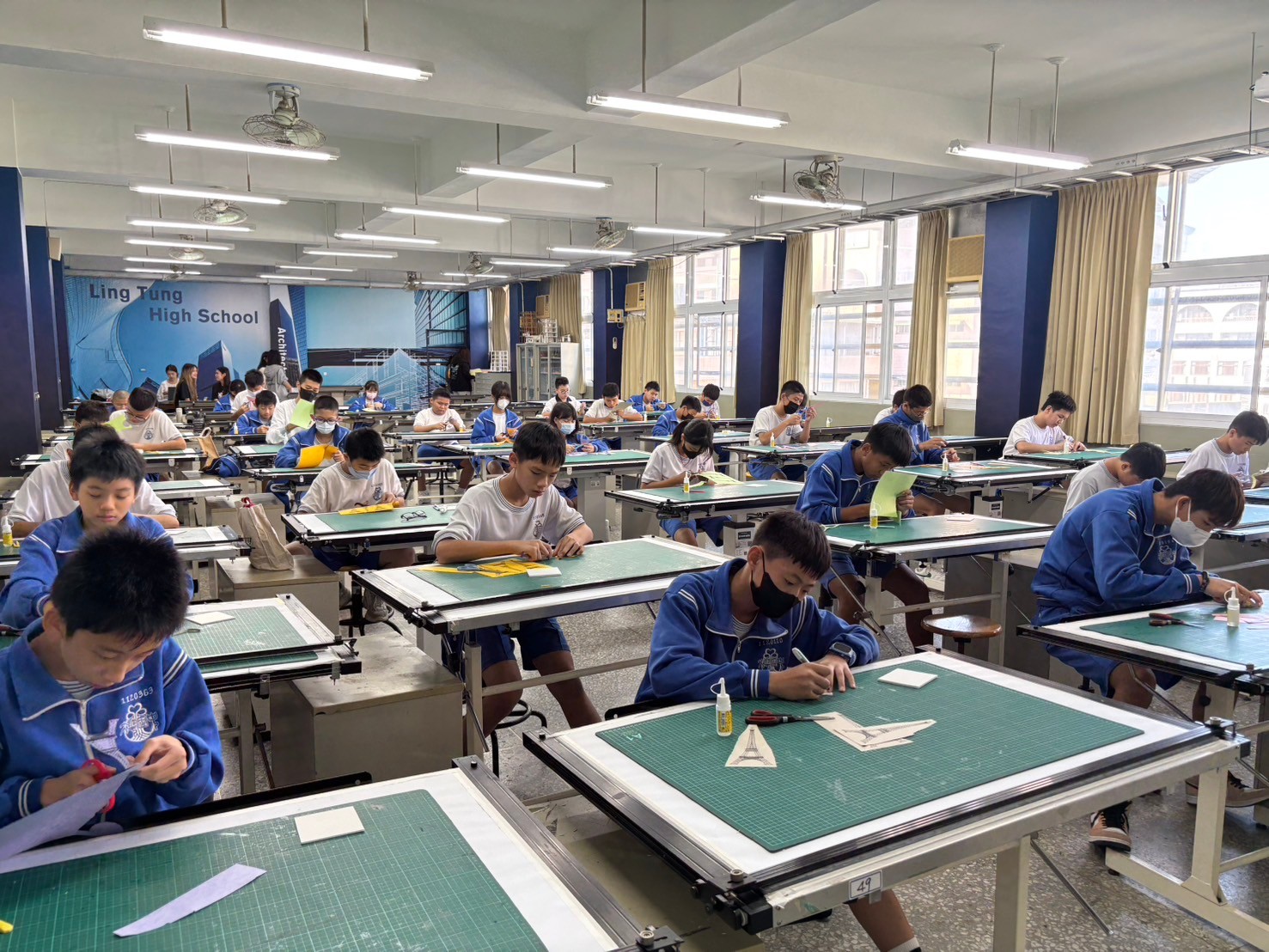 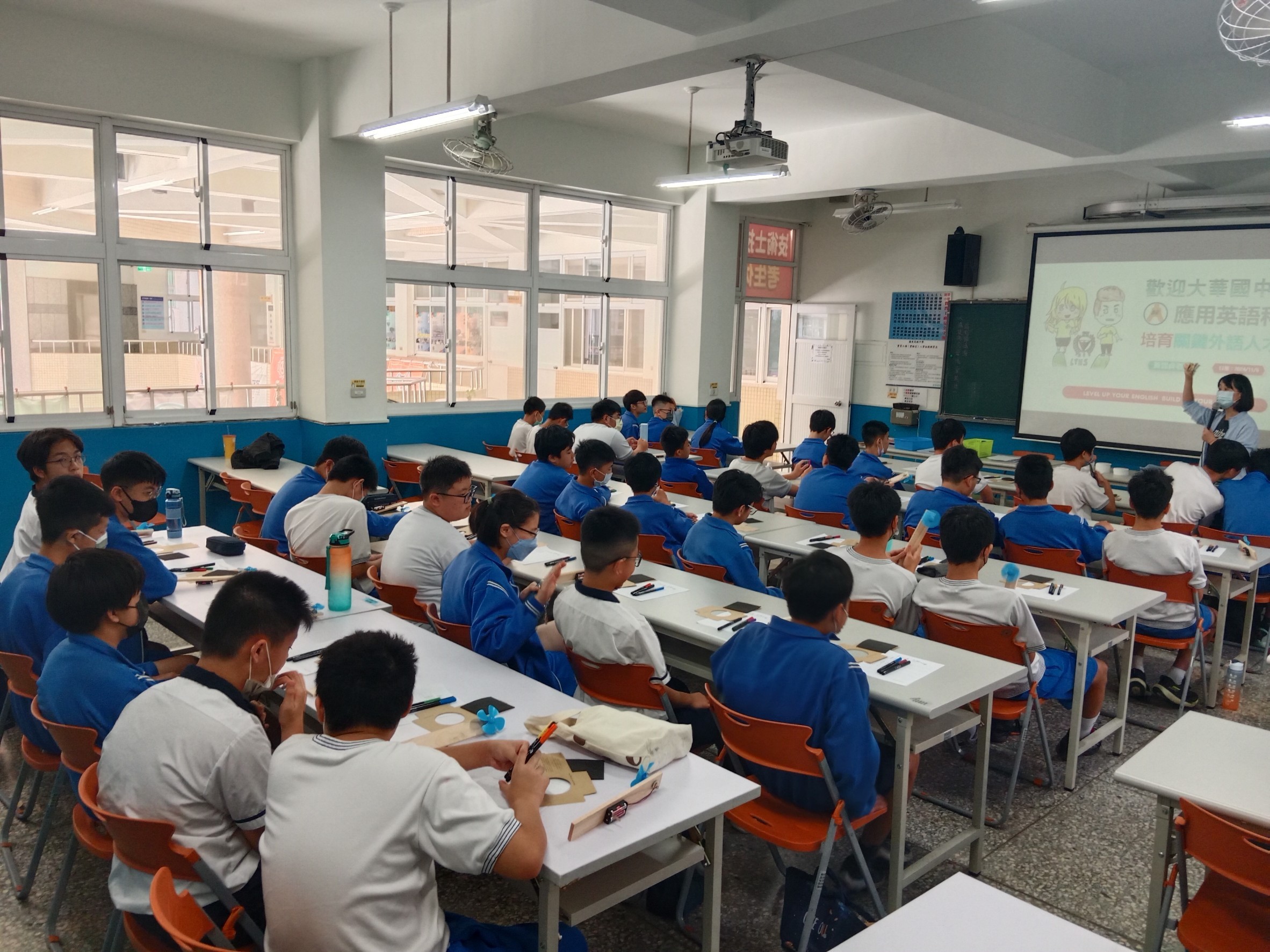 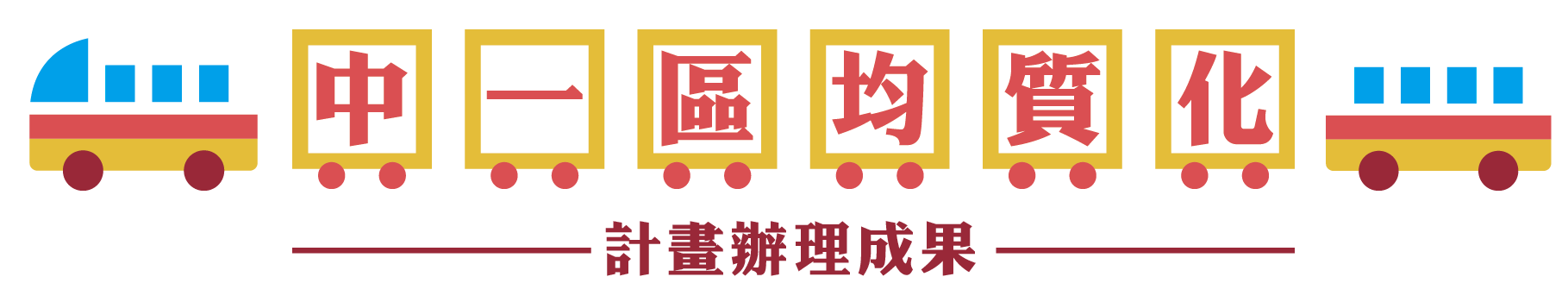 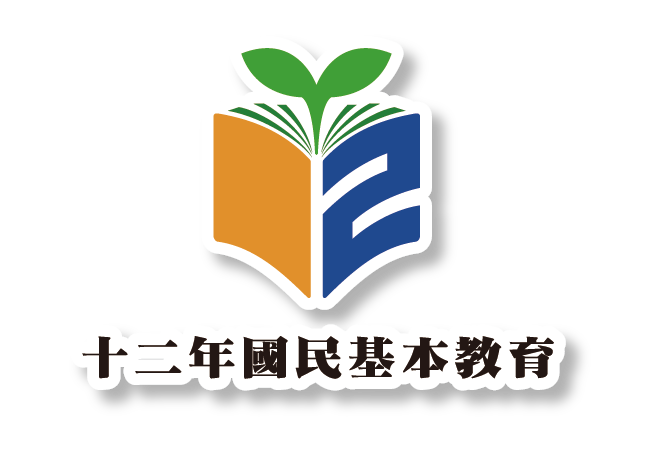 113-7-1 技職領航  適性多元活動 – 龍井國中 (4/7)
113年11月13日（週三）12：40～15：20辦理，辦理龍井國中適性職涯探索課程，學生分成5組，每位學生參與2場職涯課程，本次共辦理10場次課程。龍井國中參與教師7人，學生114人，活動滿意度高達 97%。
英語文創杯墊體驗營(應英科)
DIY手作烘焙體驗營 (觀光科)
超商小達人體驗營(商營科)
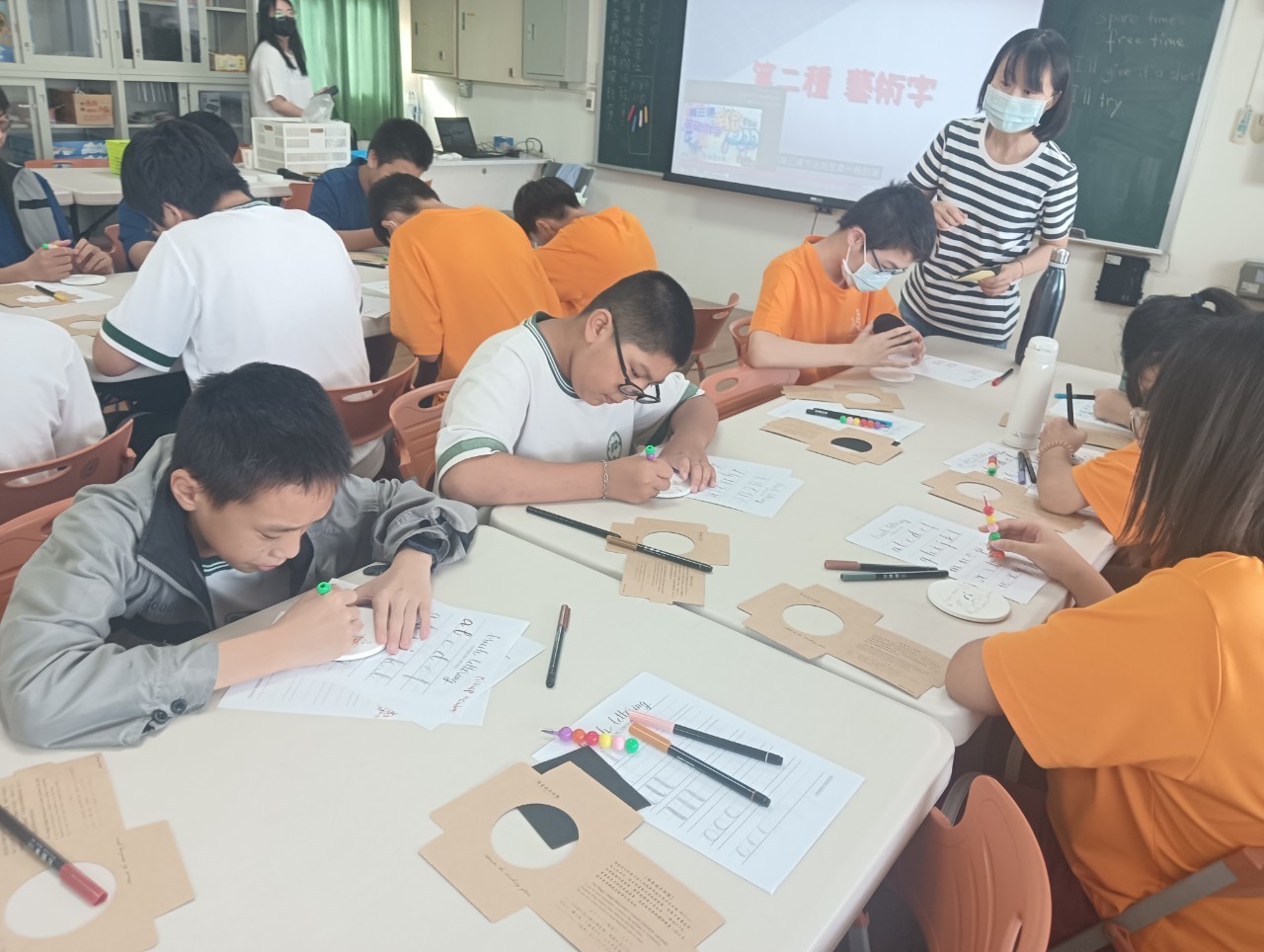 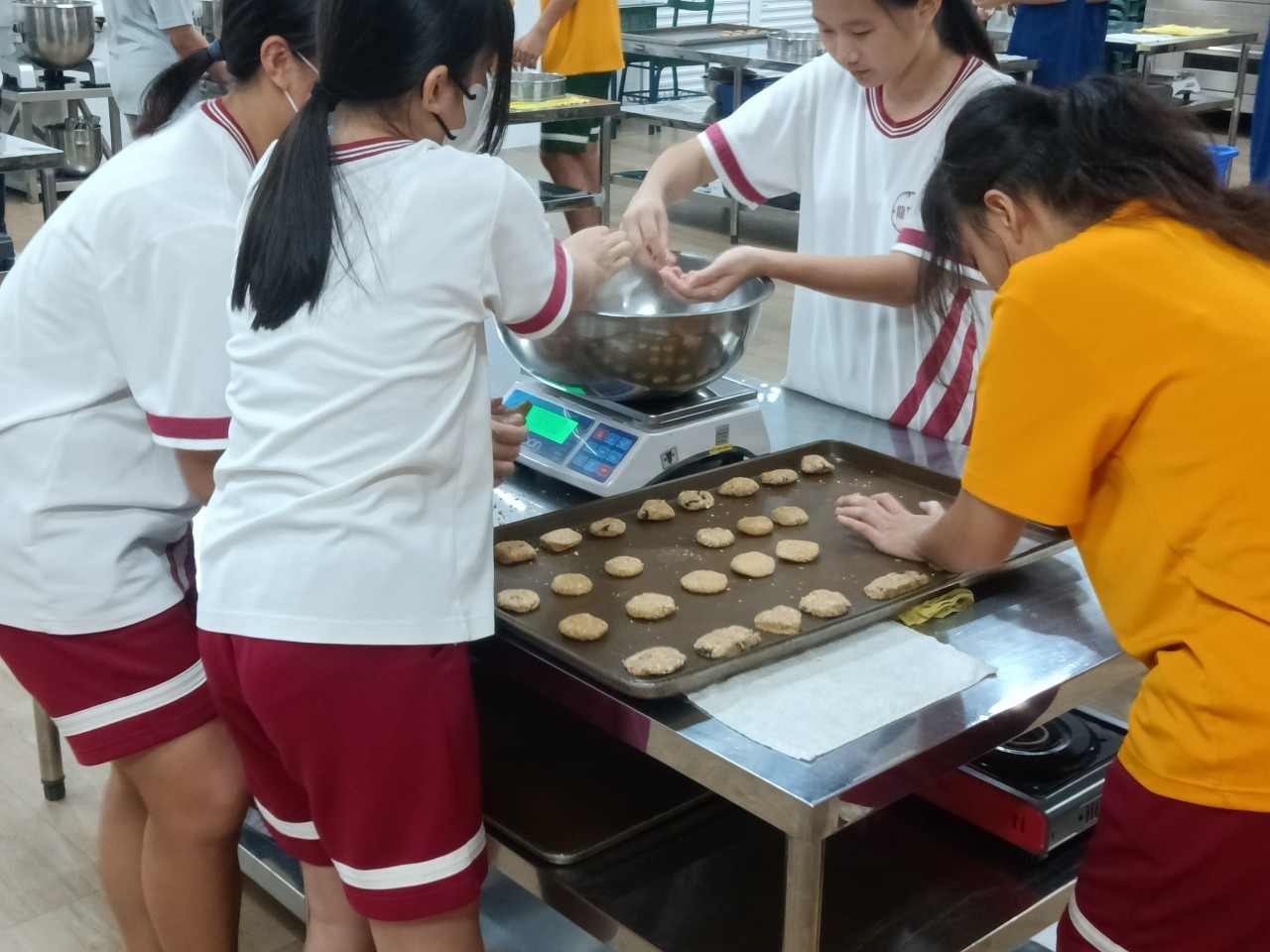 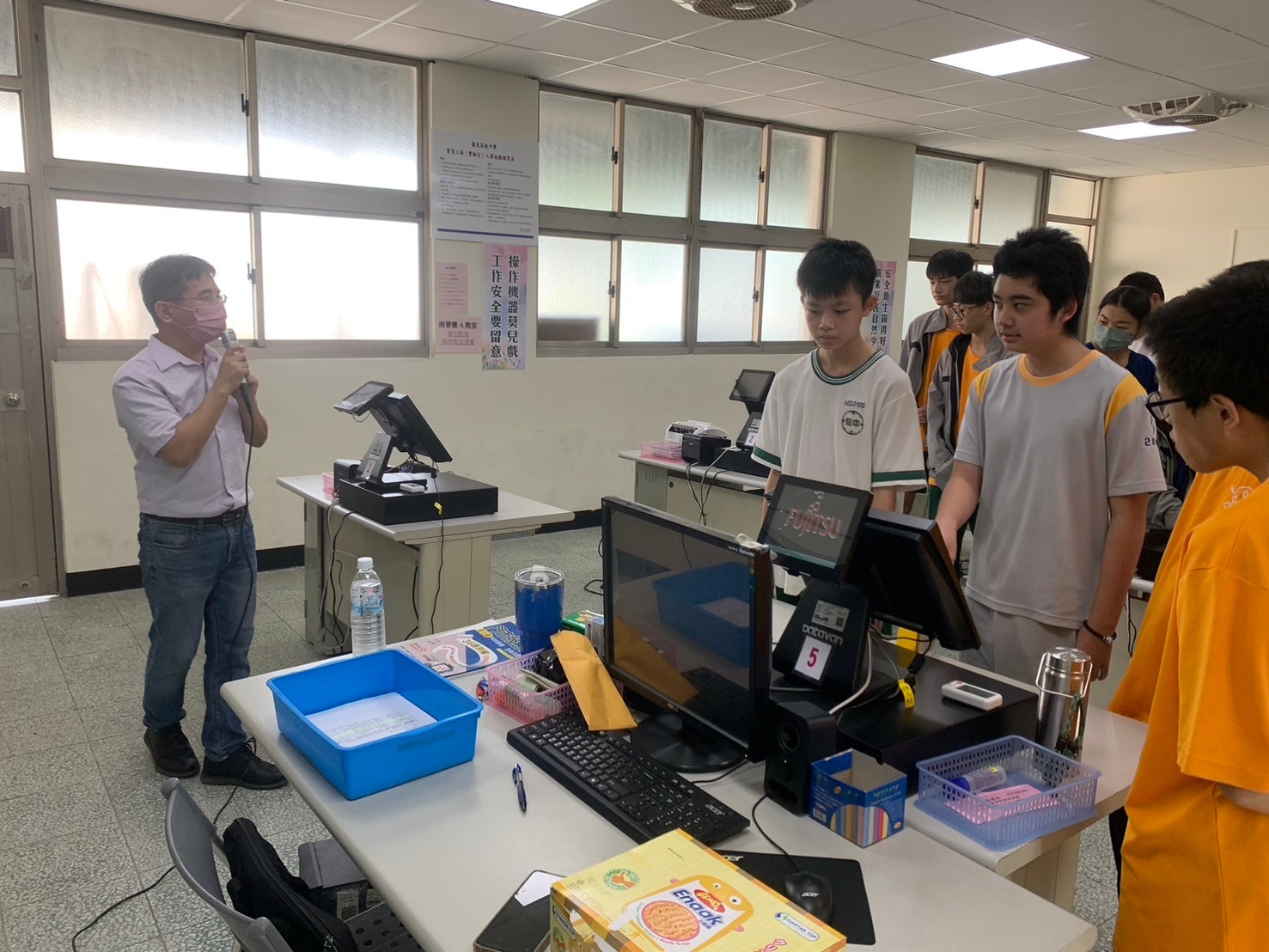 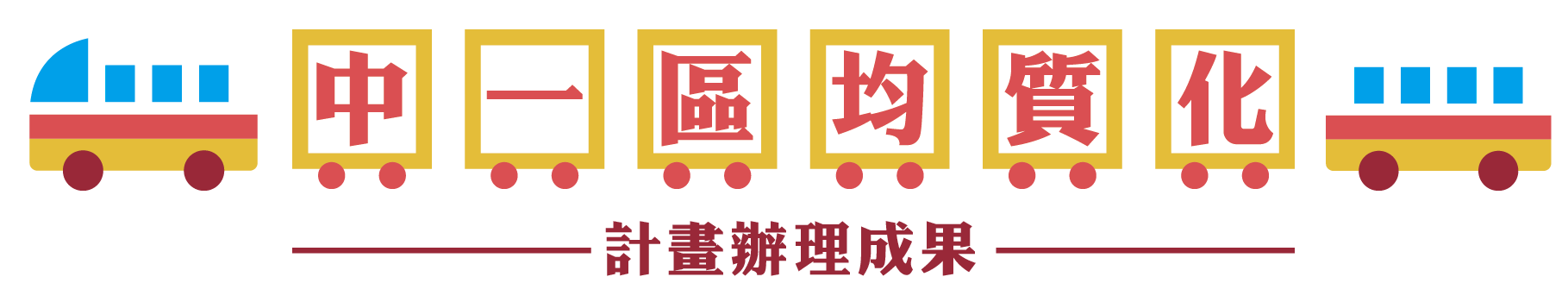 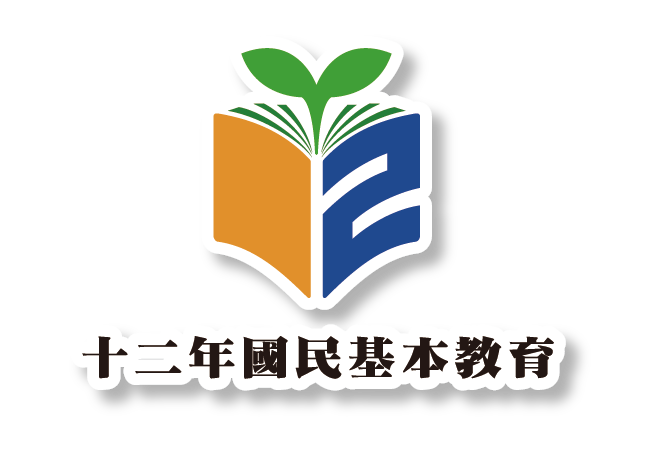 113-7-1 技職領航  適性多元活動 – 安和國中 (5/7)
113年12月04日（週三）12：30～15：20辦理，辦理安和國中適性職涯探索課程，學生分成8組，每位學生參與2場職涯課程，本次共辦理16場次課程。安和國中參與教師12人，學生221人，活動滿意度高達 98%。
小小賽車手體驗營（汽車科）
FUN玩日本體驗營(應英科)
超商小達人體驗營(商營科)
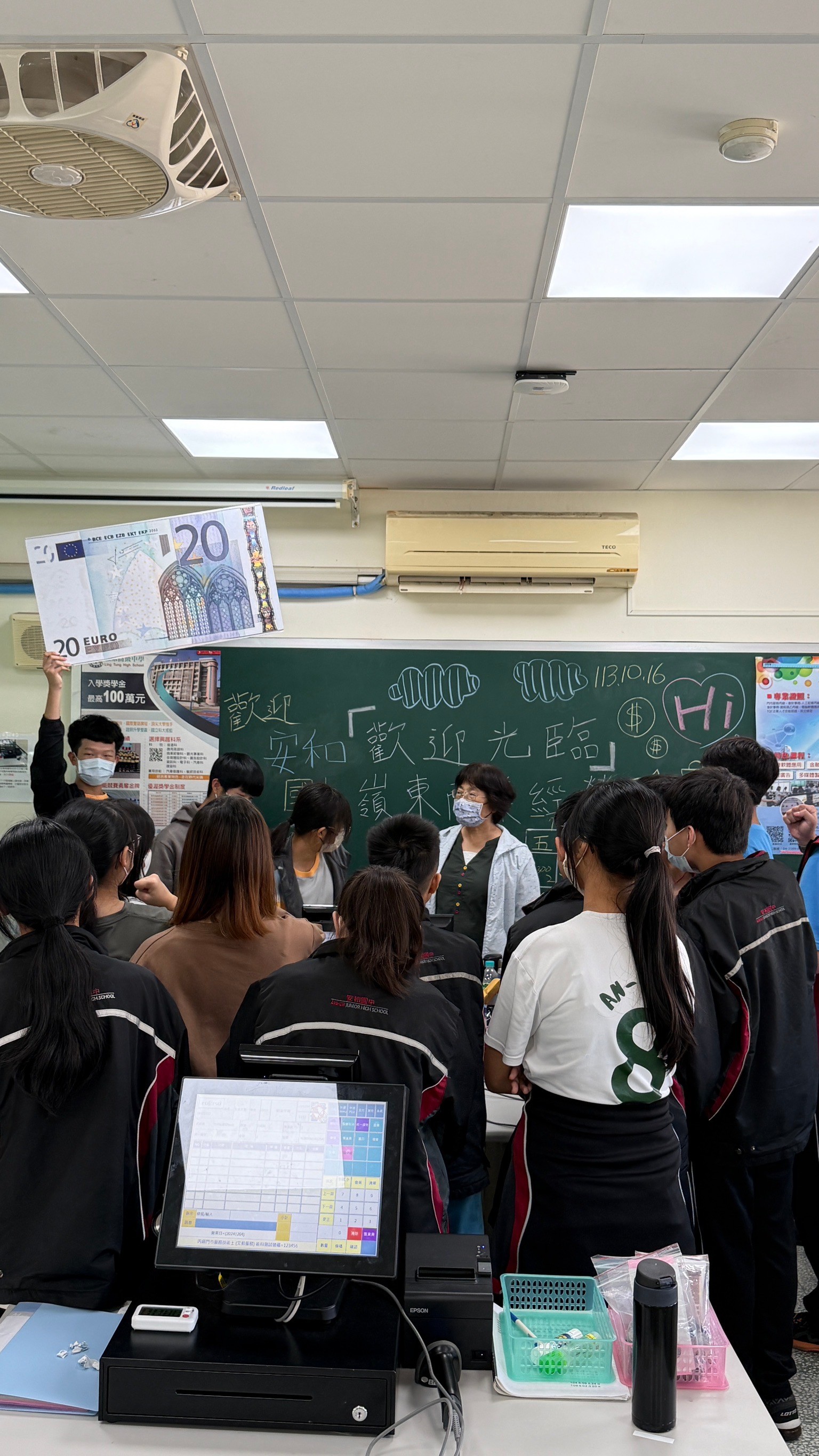 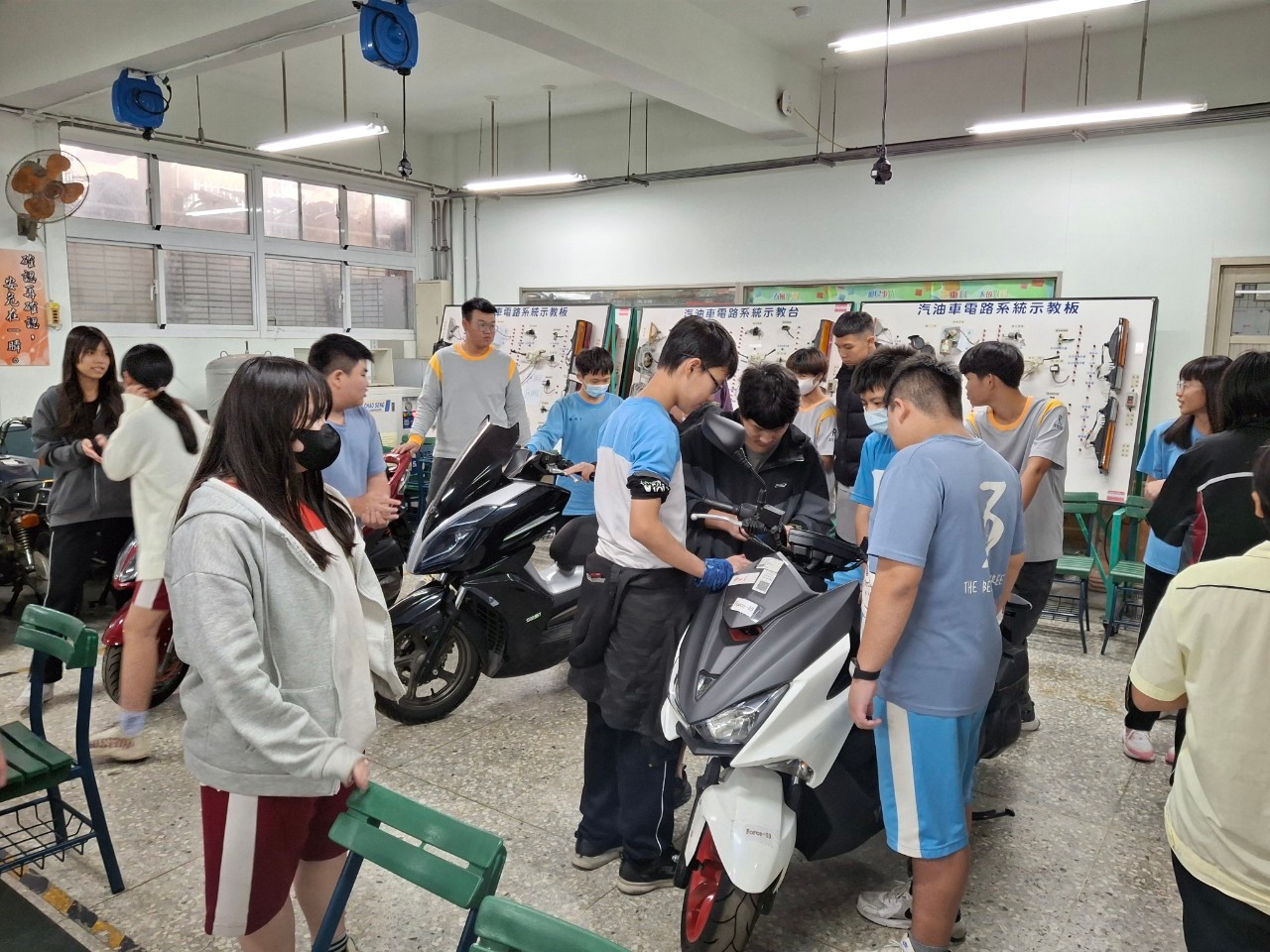 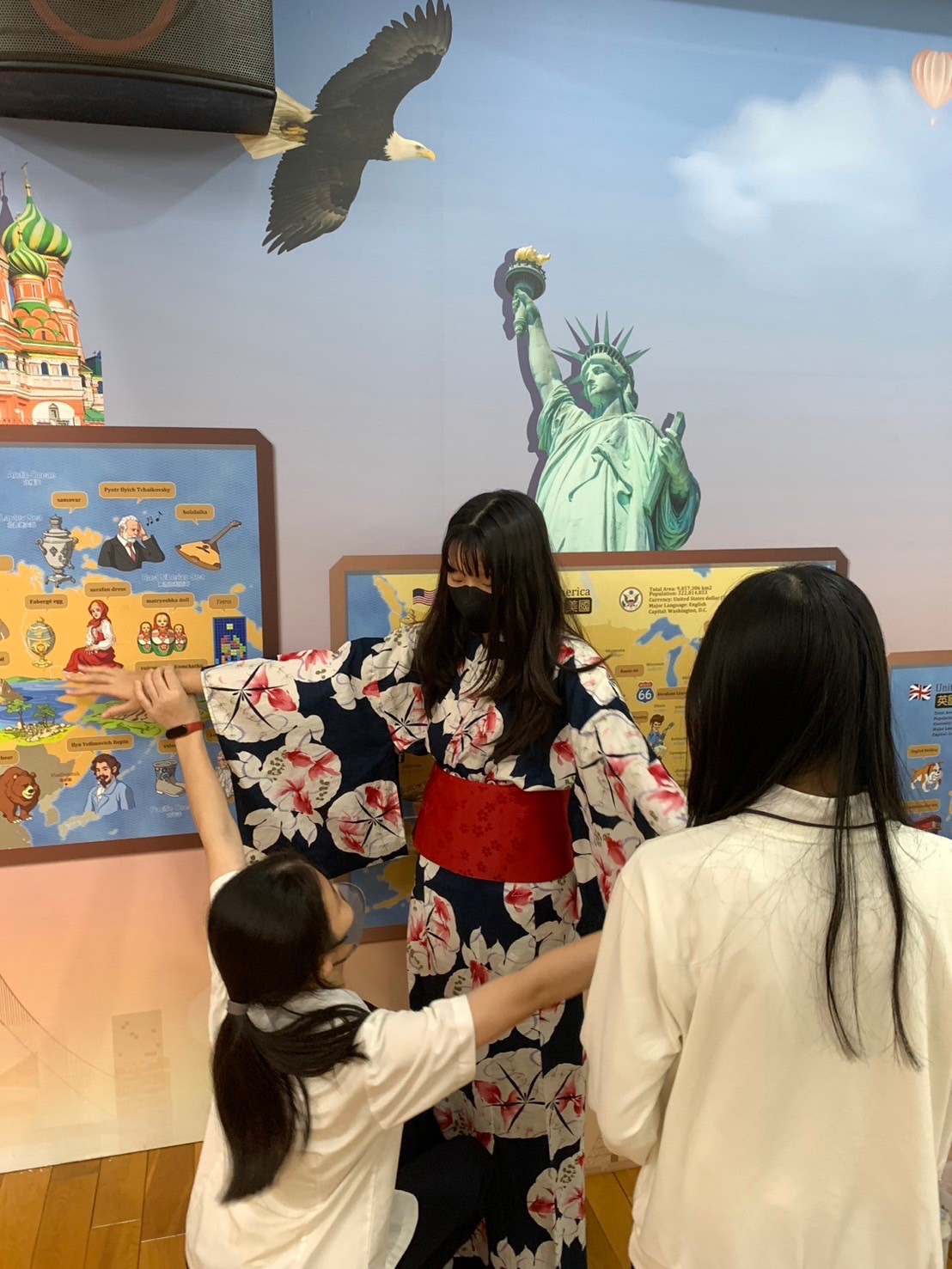 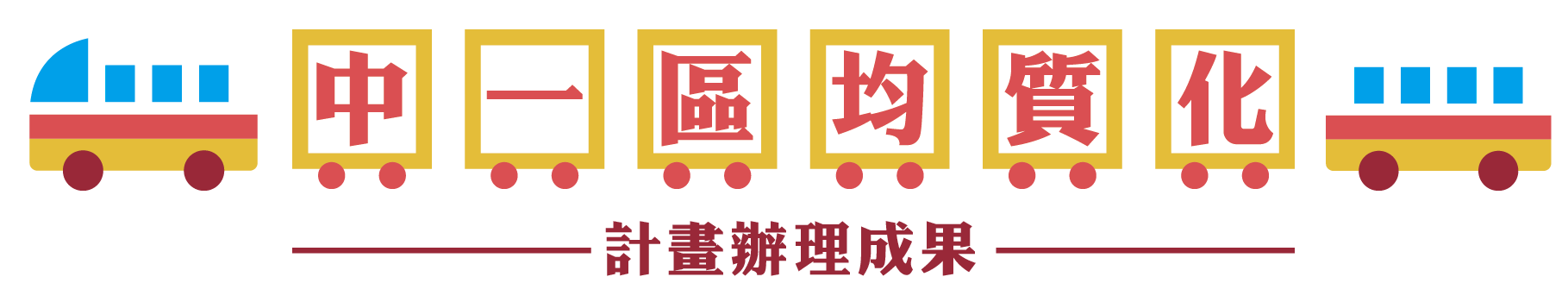 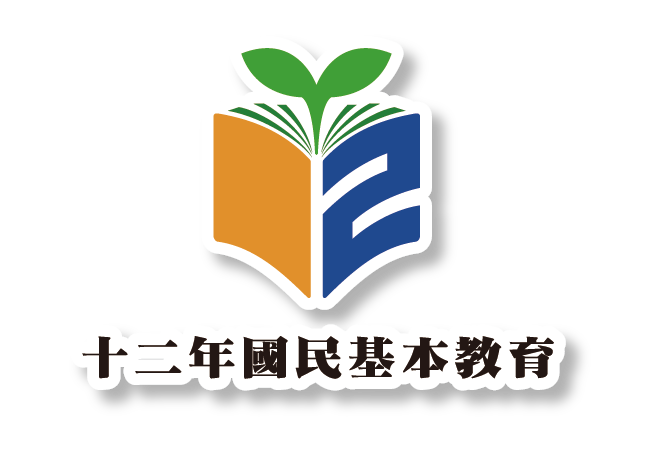 113-7-1 技職領航 適性多元活動 – 大道國中 (6/7)
113年12月05日（週四）12：30～15：20辦理，辦理大道國中適性職涯探索課程，學生分成7組，每位學生參與2場職涯課程，本次共辦理14場次課程。參與教師11人，學生206人，活動滿意度高達99%。
創意手調飲品體驗營(觀光科)
預建巴黎驗營(建築科)
生化神魔術體驗營(普通科)
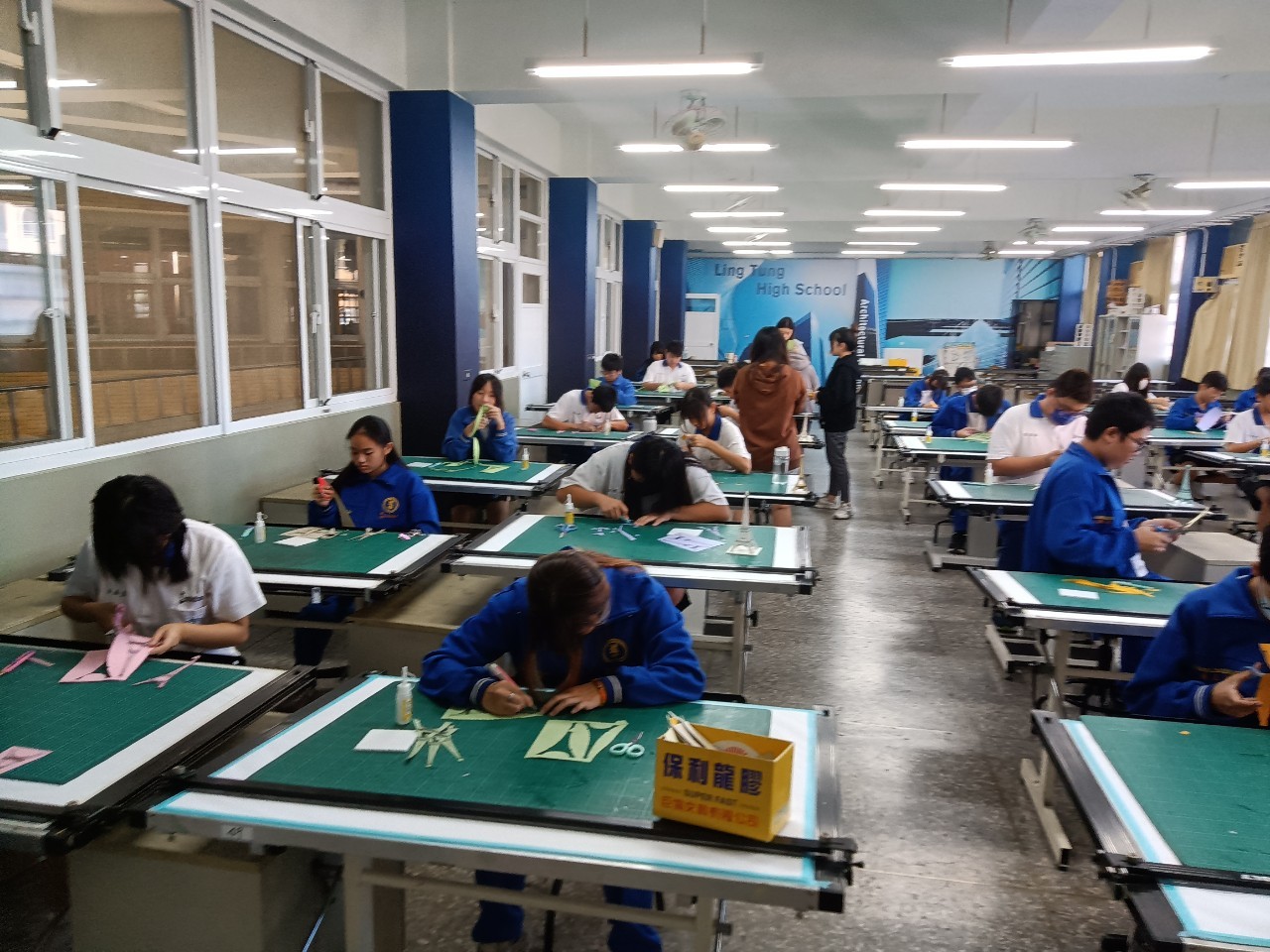 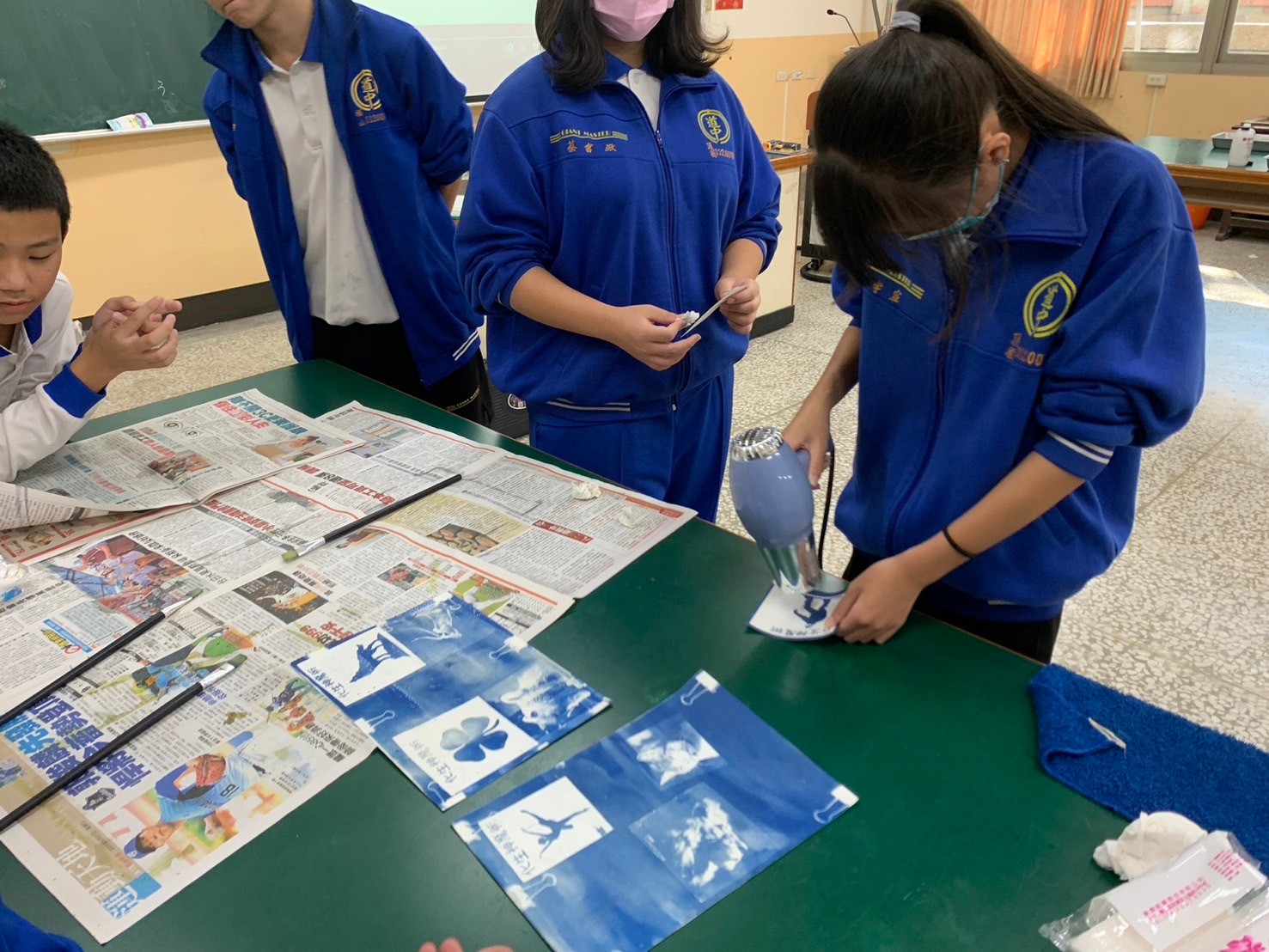 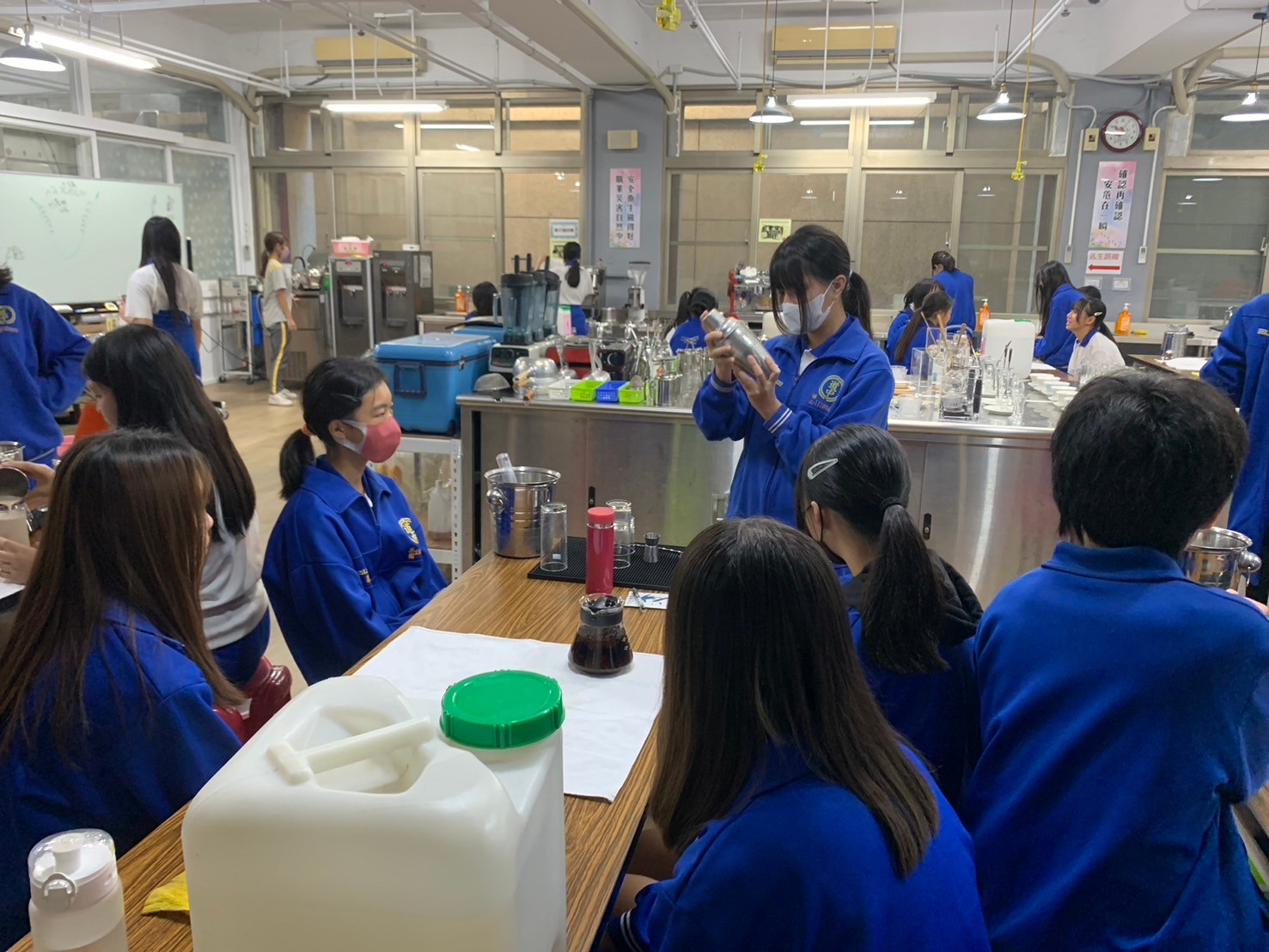 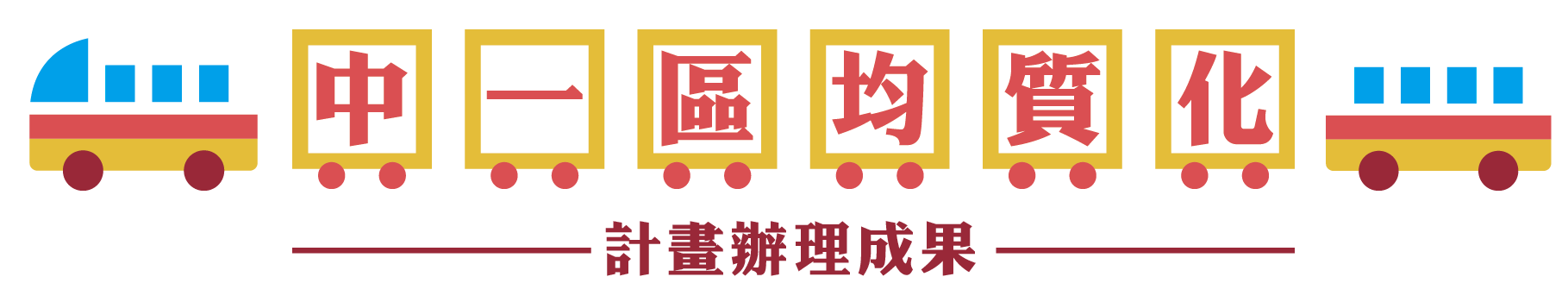 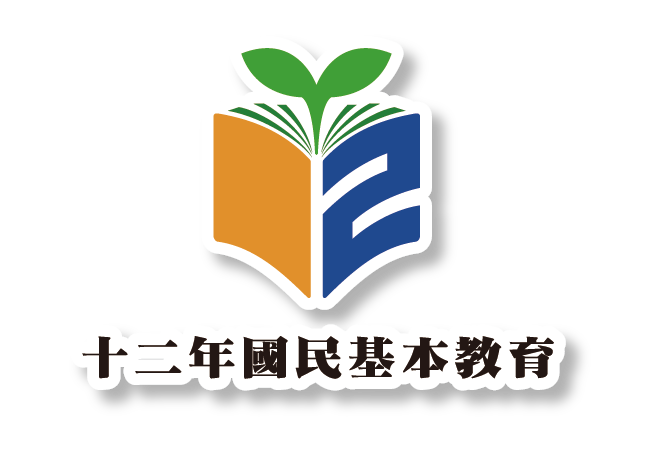 113-7-1 技職領航-適性多元課程
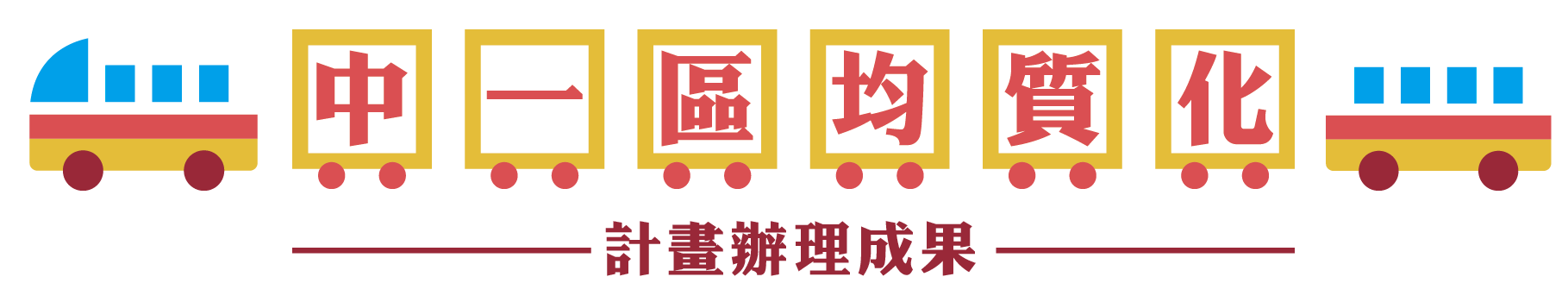 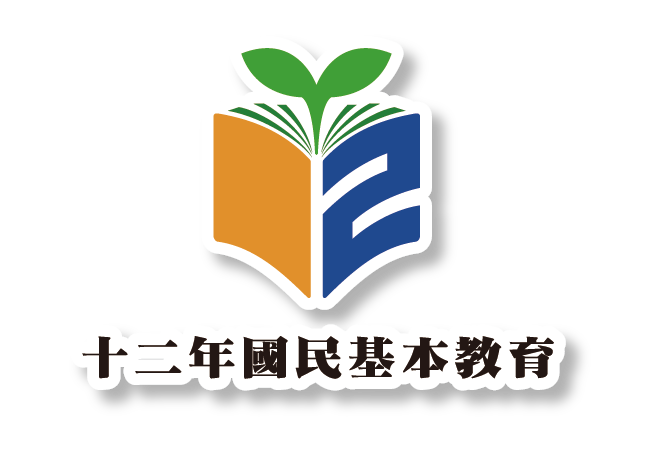 113-7-1 技職領航-適性多元課程
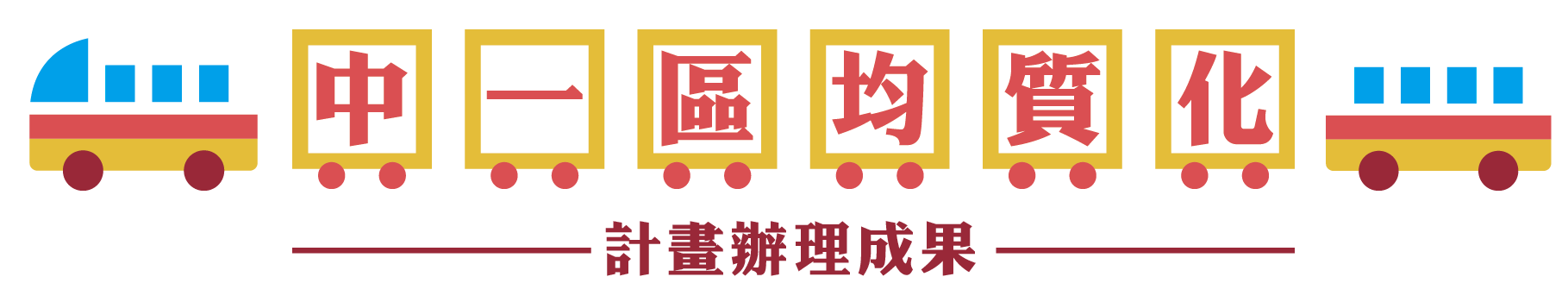 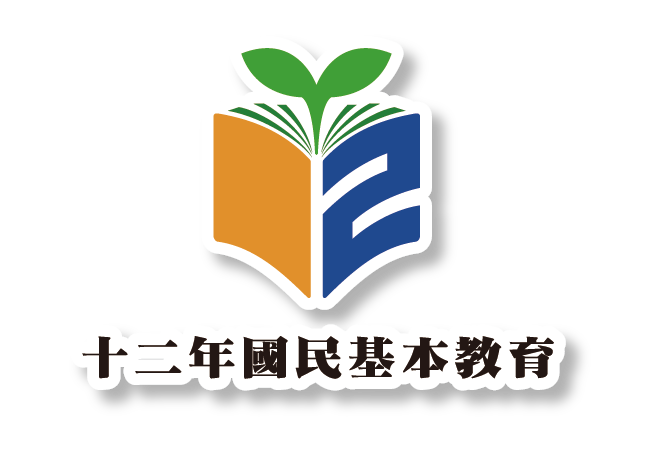 113-7-2技職領航-適性多元辦理成果
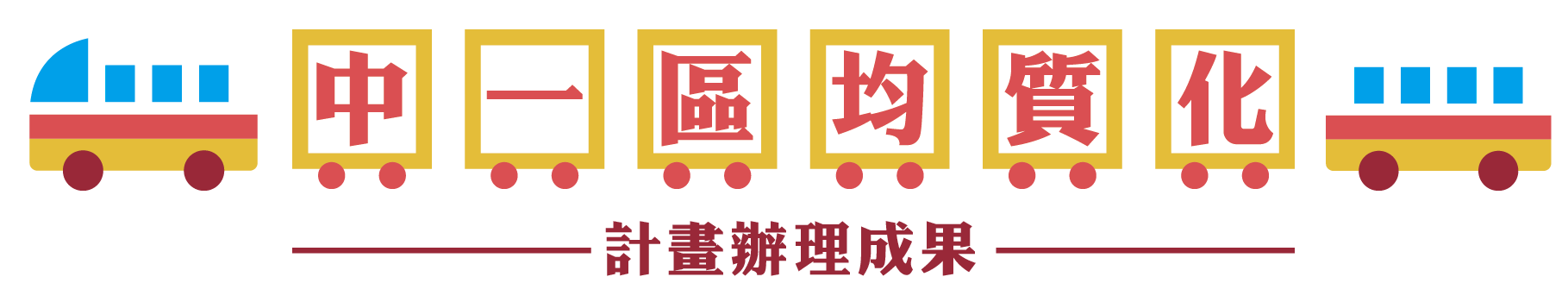 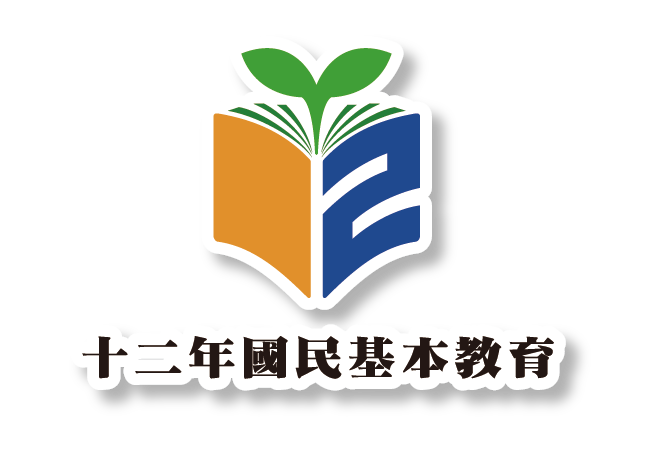 113-7-2技藝精進特色課程
技藝精進特色課程:
透過業界達人與校內師資實施創意文創商品設計流程解說，培養學員學用合一與商品設計實務專業技術與知能。
▲課程內容：
1.文創商品設計流程與發想。
2.電腦繪圖圖案設計與製作。
3.雷雕機的操作與應用。
4.書籤經雷雕機處理後細部修飾。
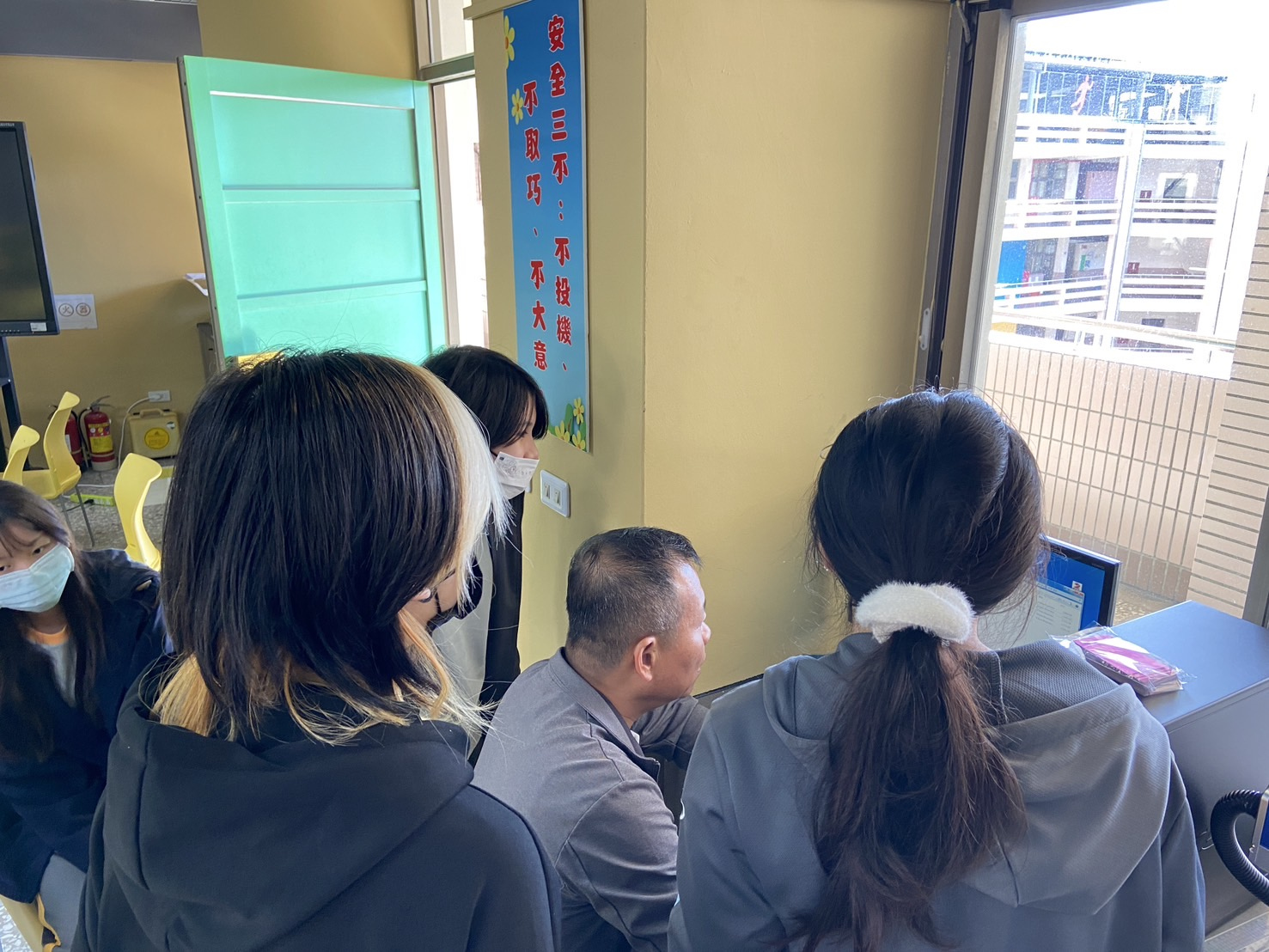 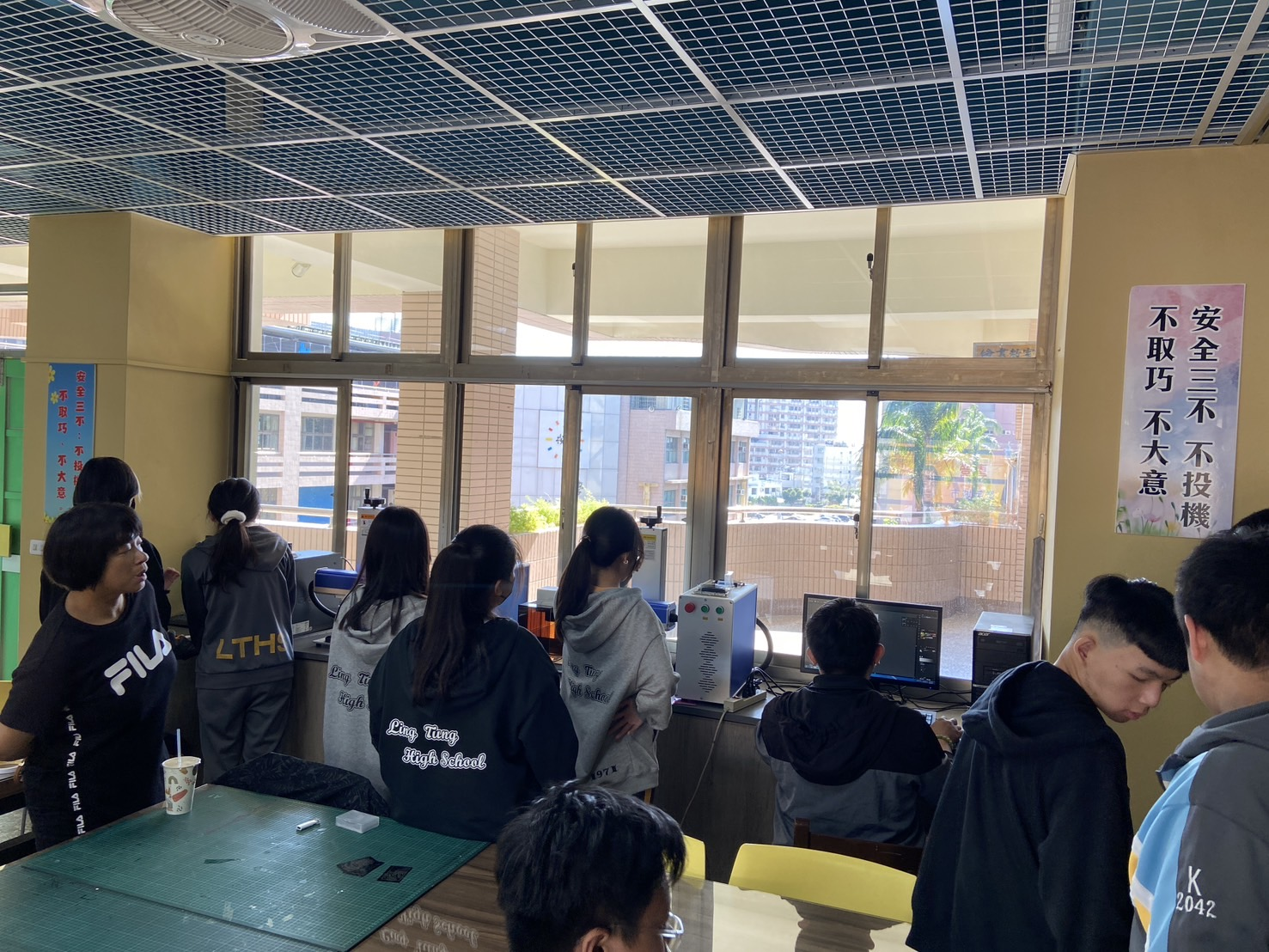 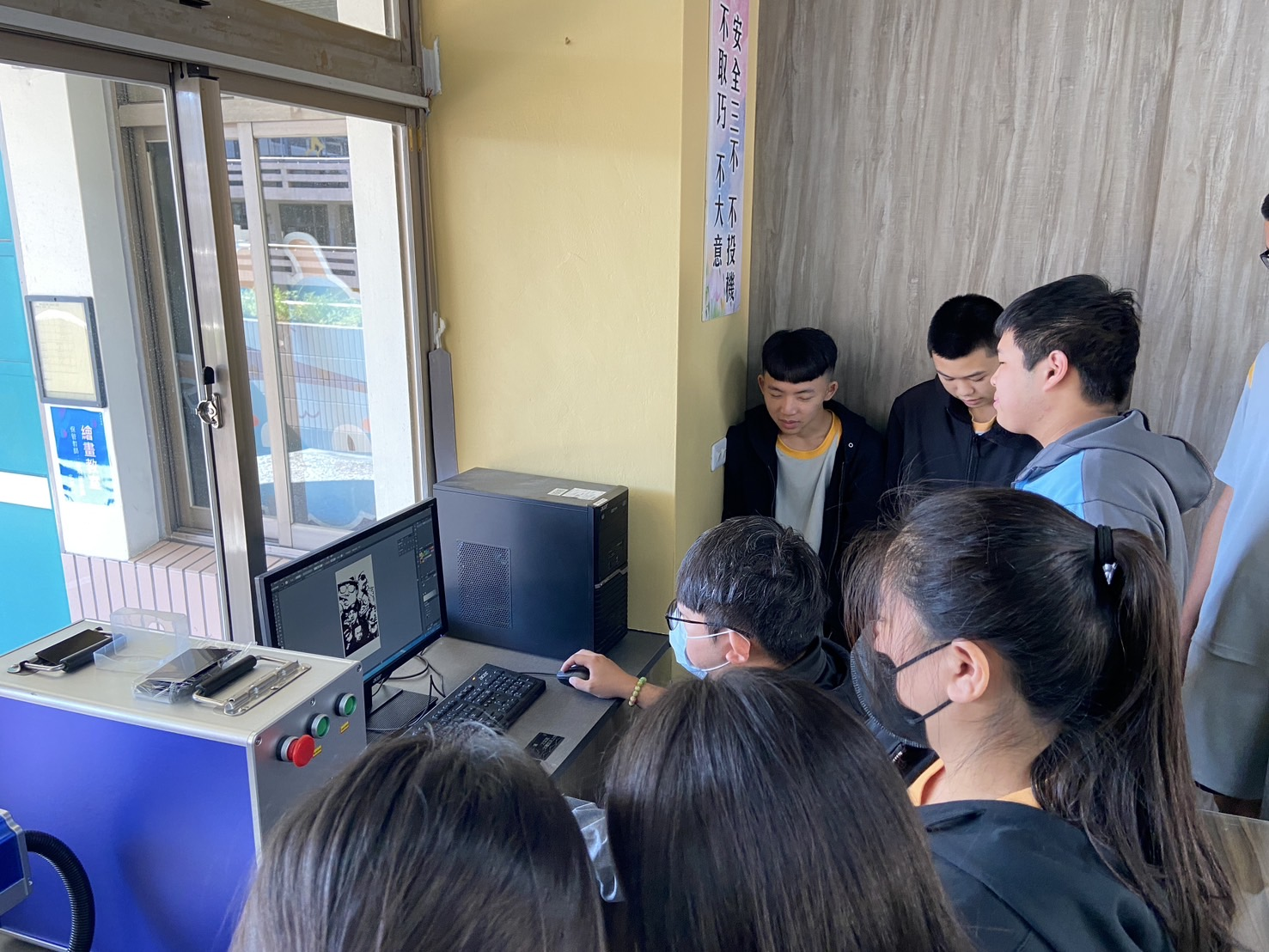 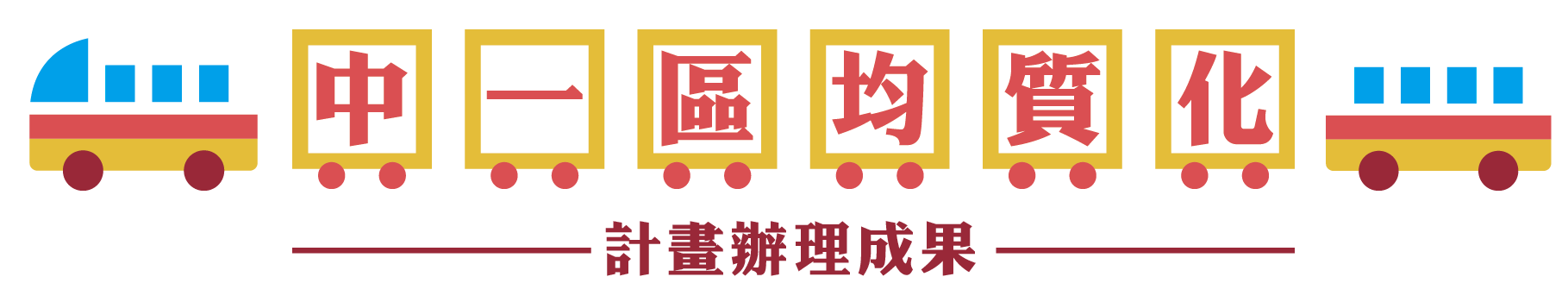 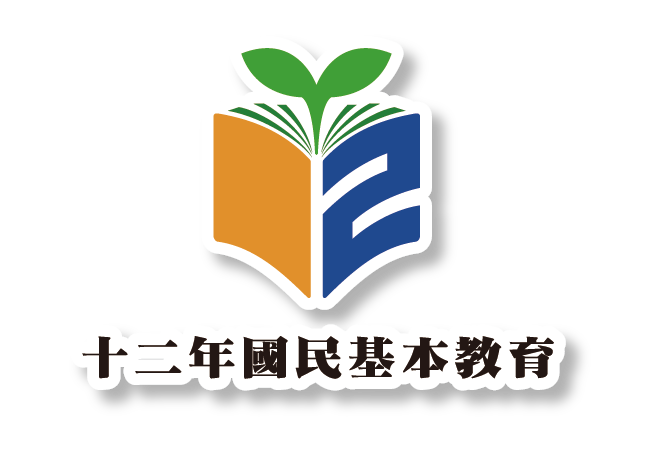 113-7技職領航-適性多元經費執行
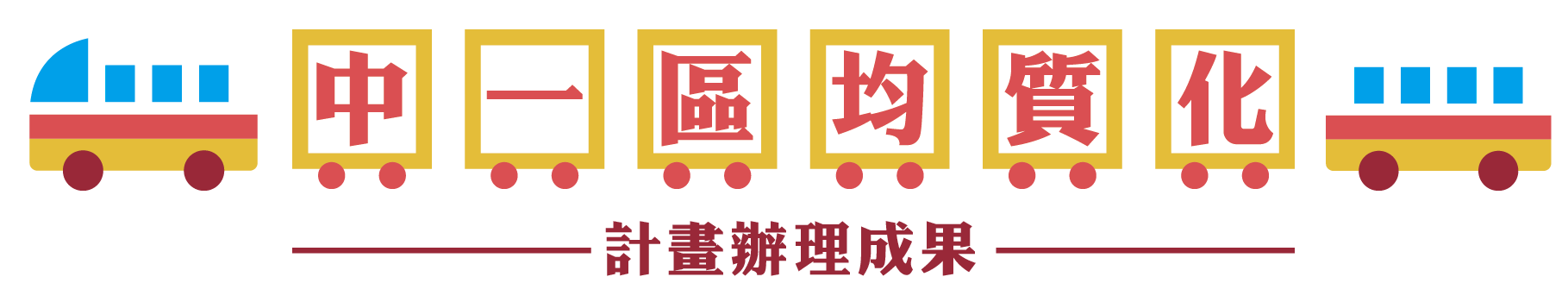 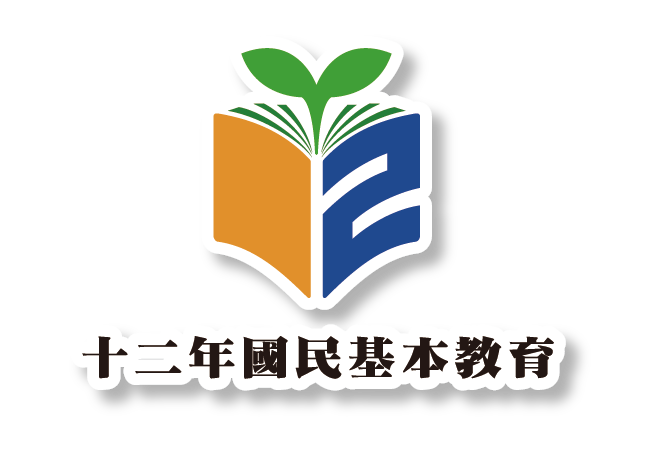 113-7技職領航-適性多元達成成效
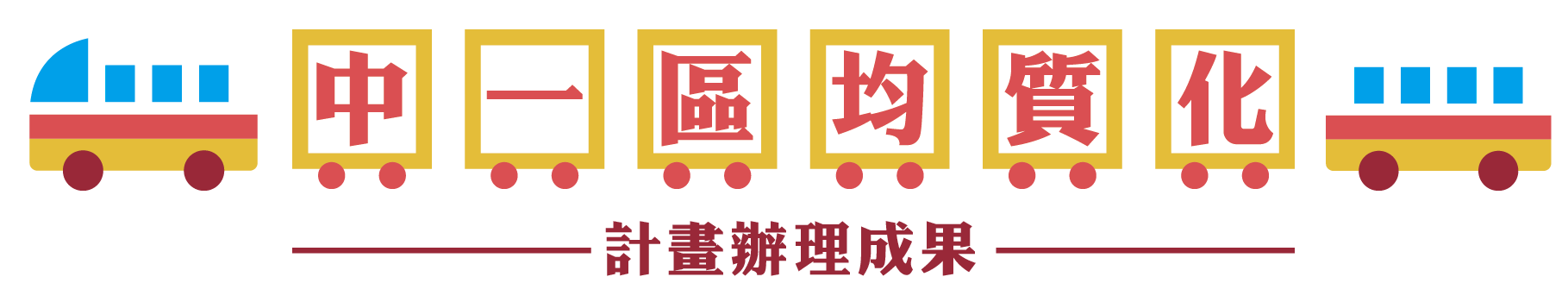 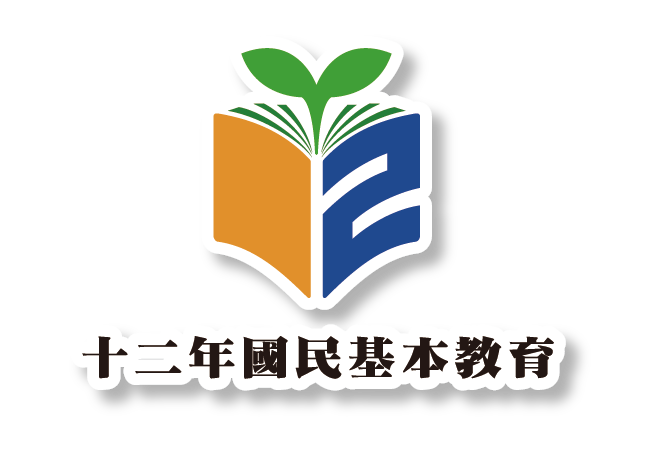 參
檢討建議
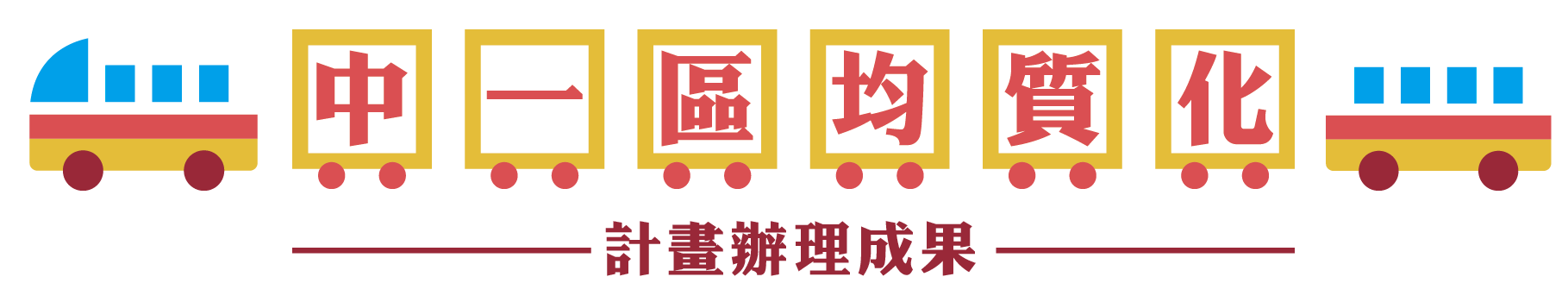 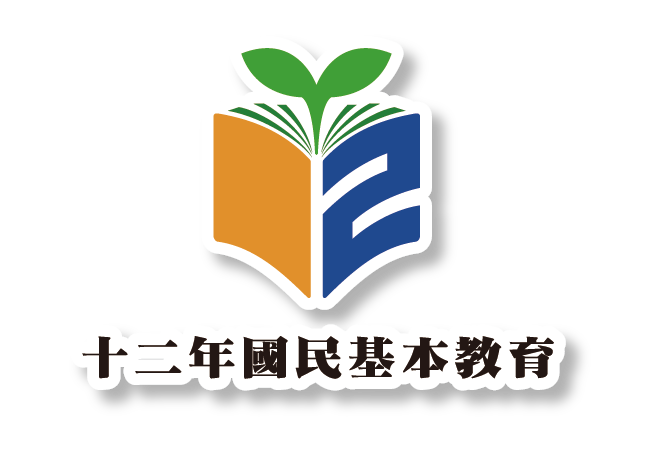 謝謝指導
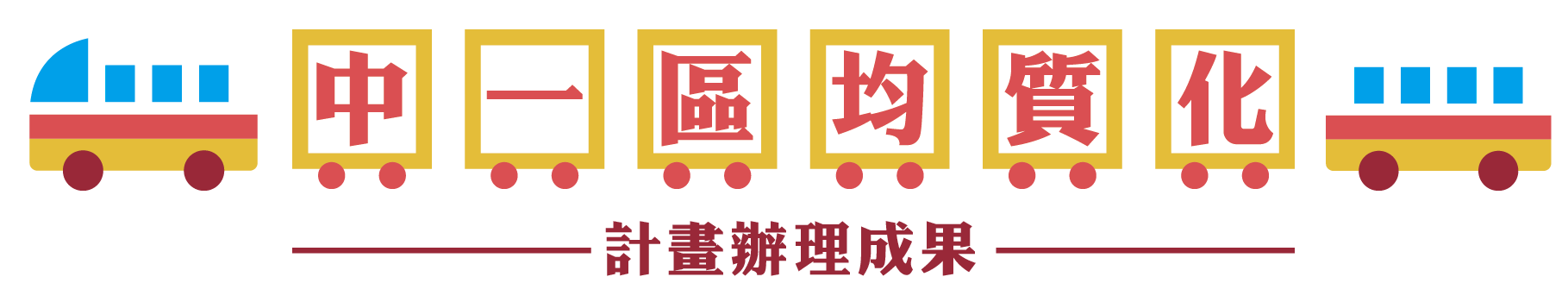